Відкриття тижня природи у початкових класах
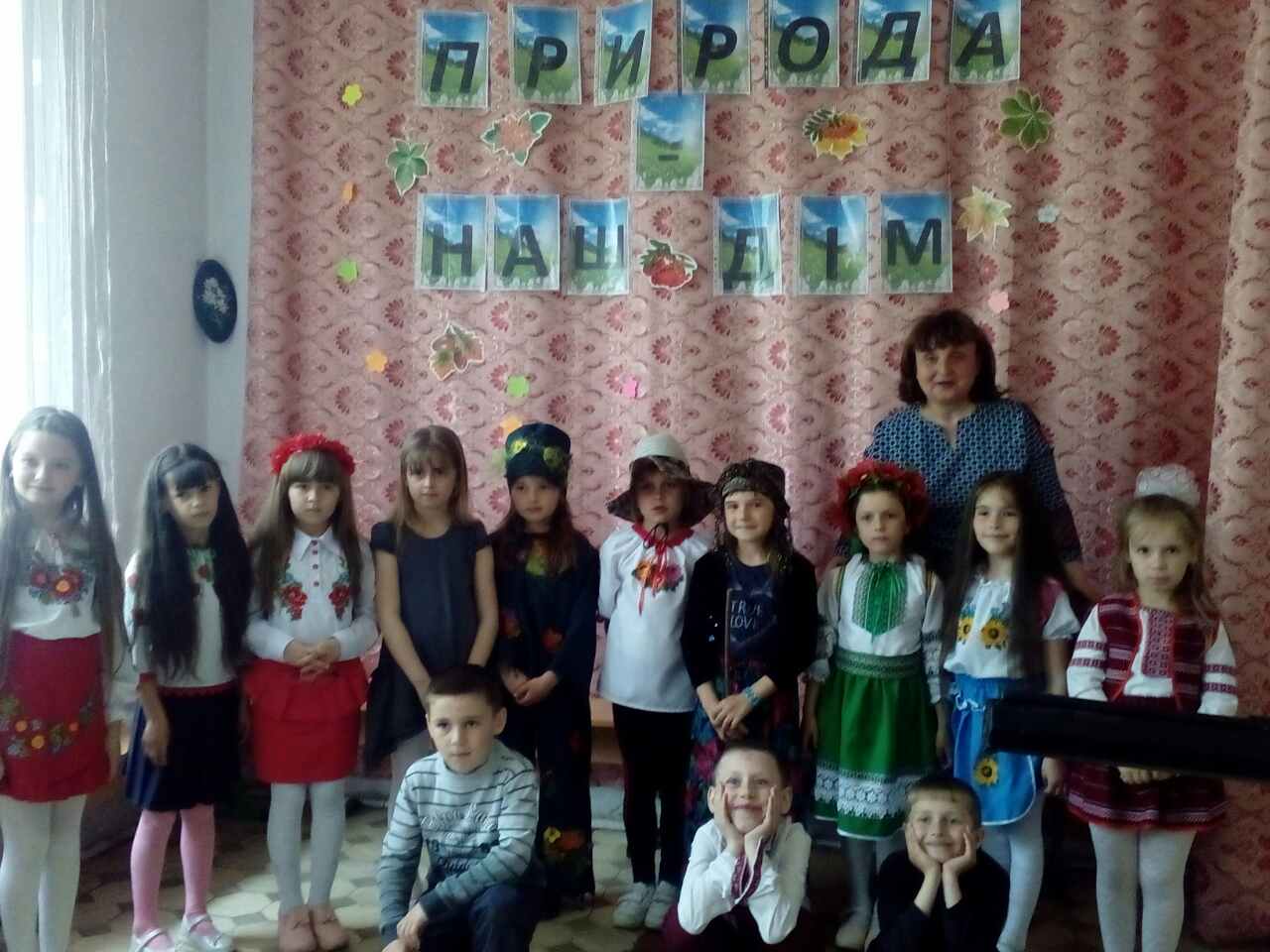 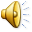 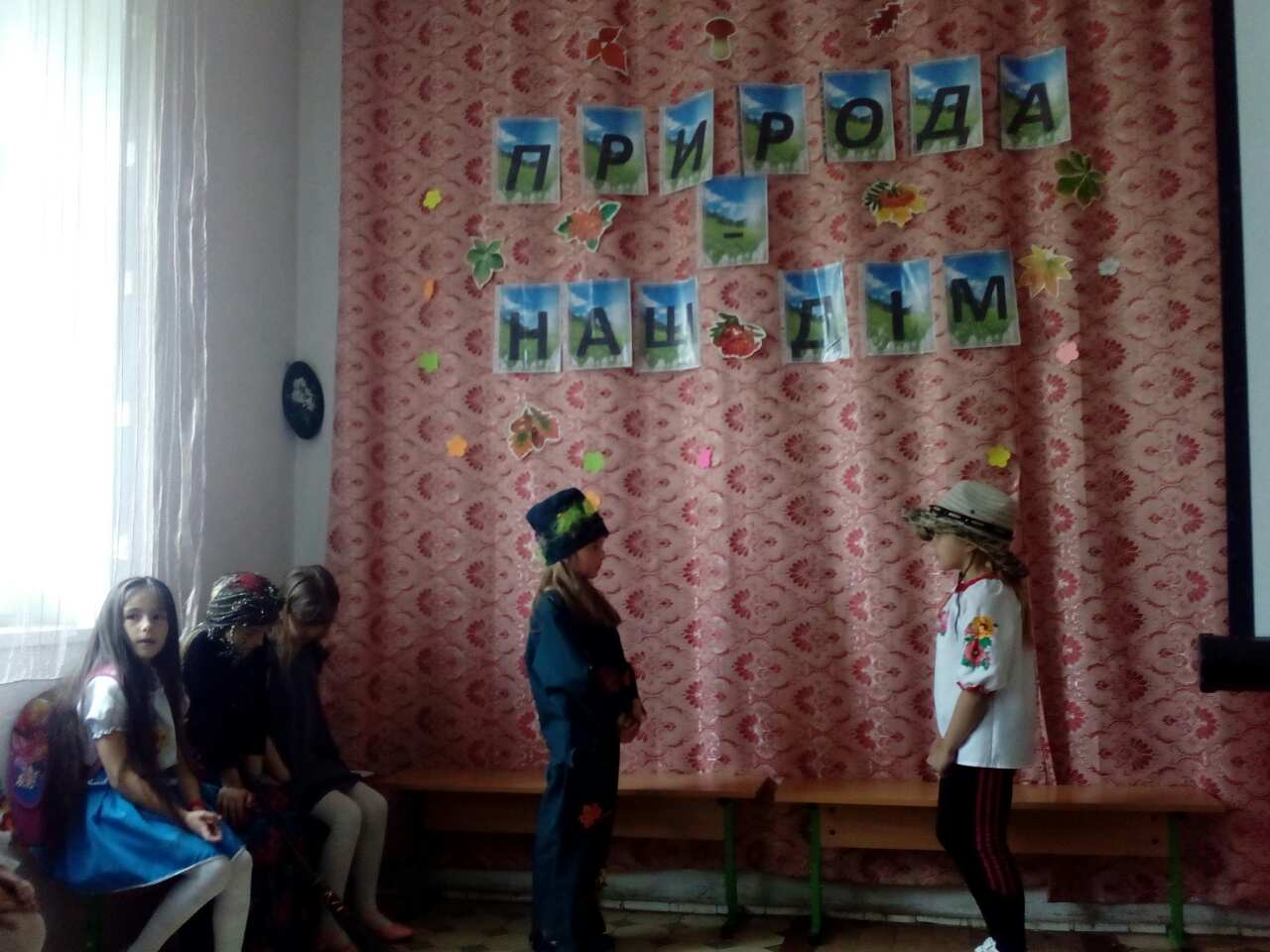 Складаємо правила поведінки в лісі
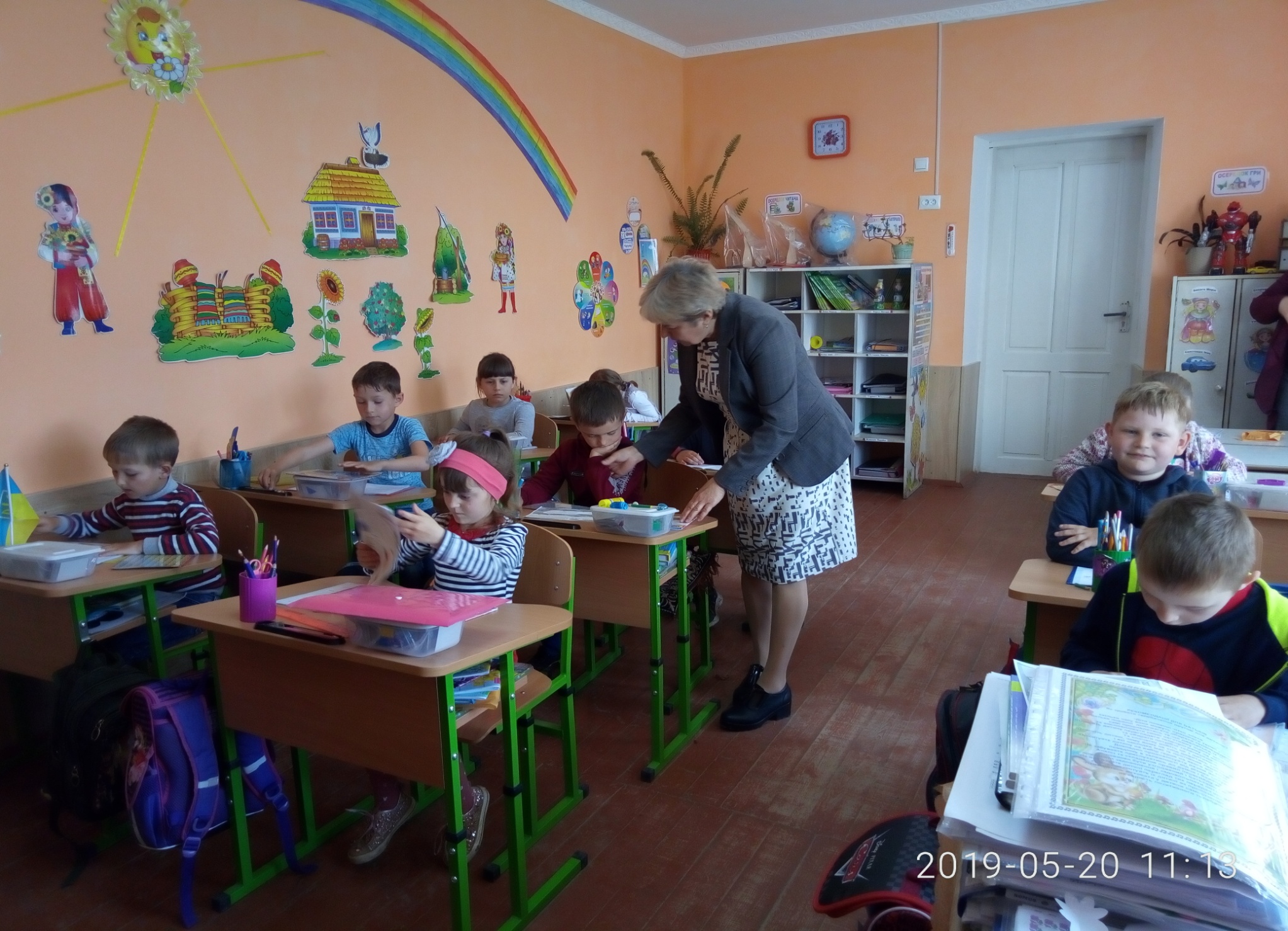 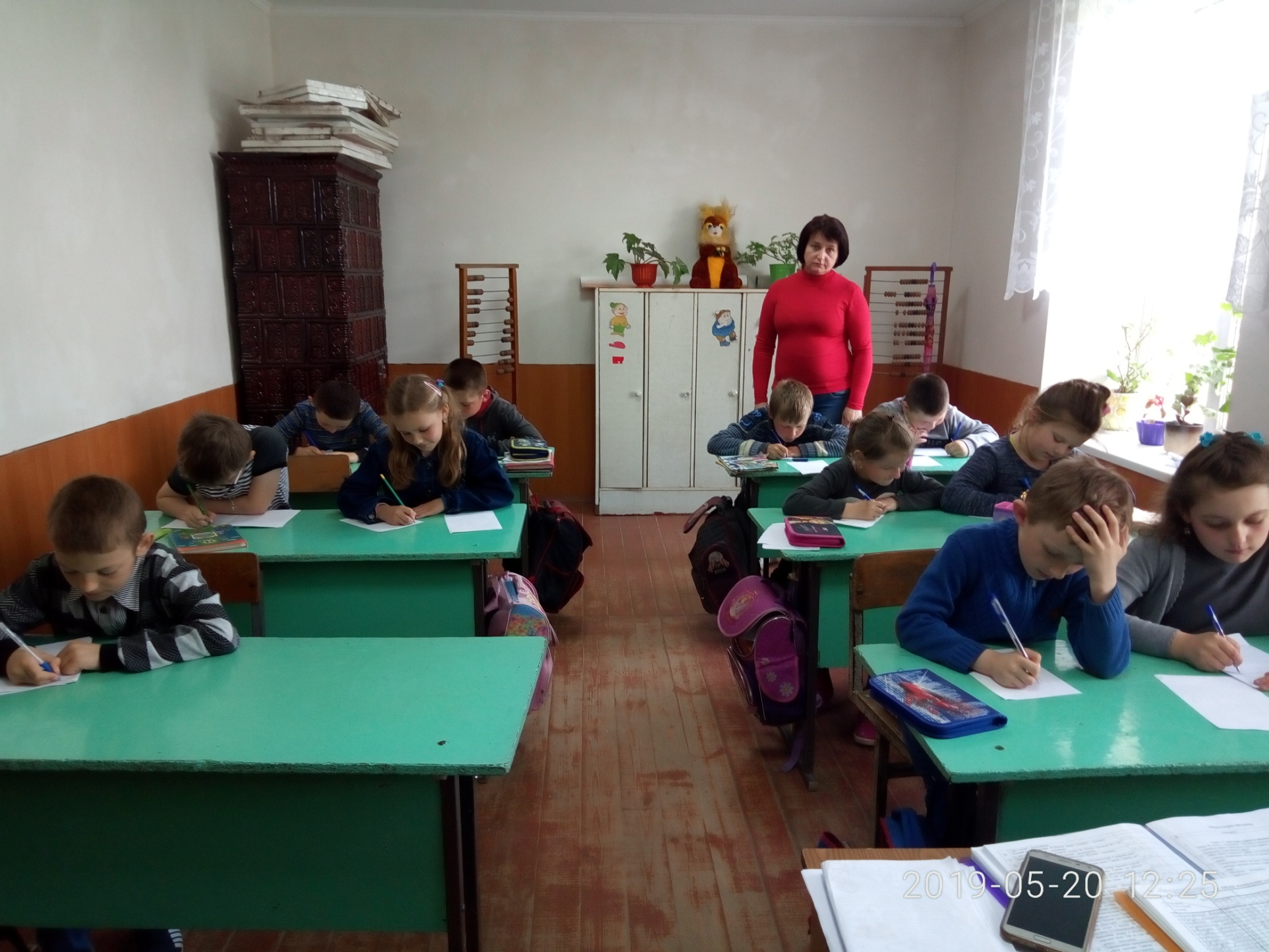 Виставка малюнків “Бережи природу”
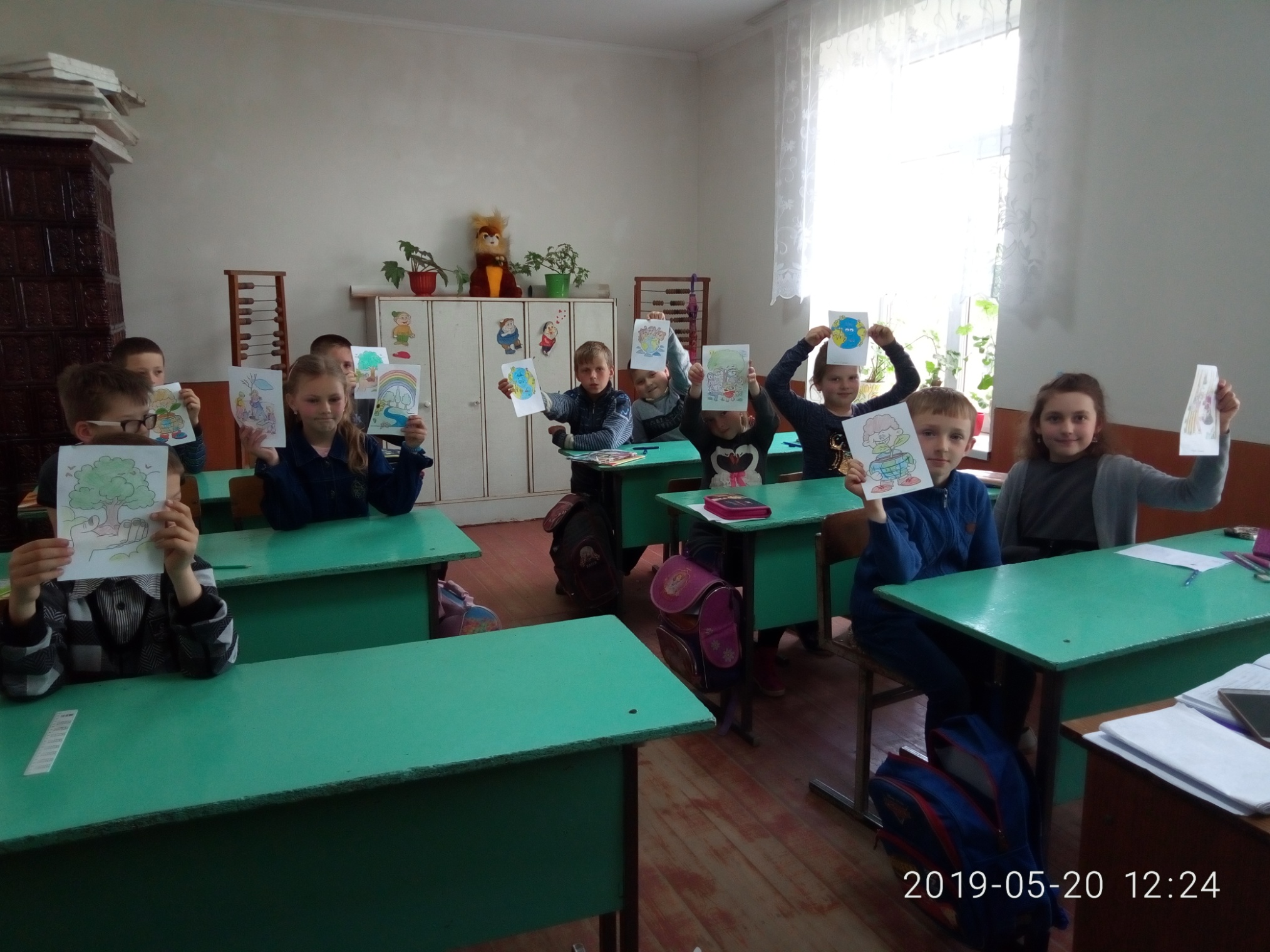 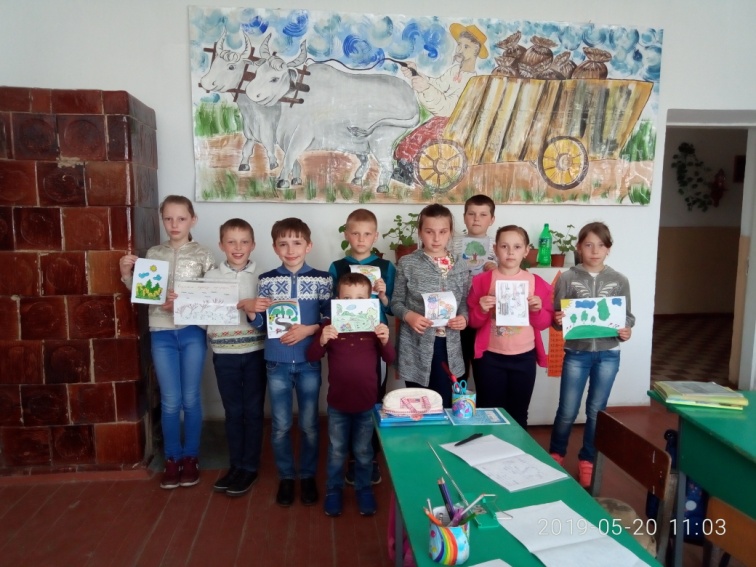 Квест “Знайди тваринку”
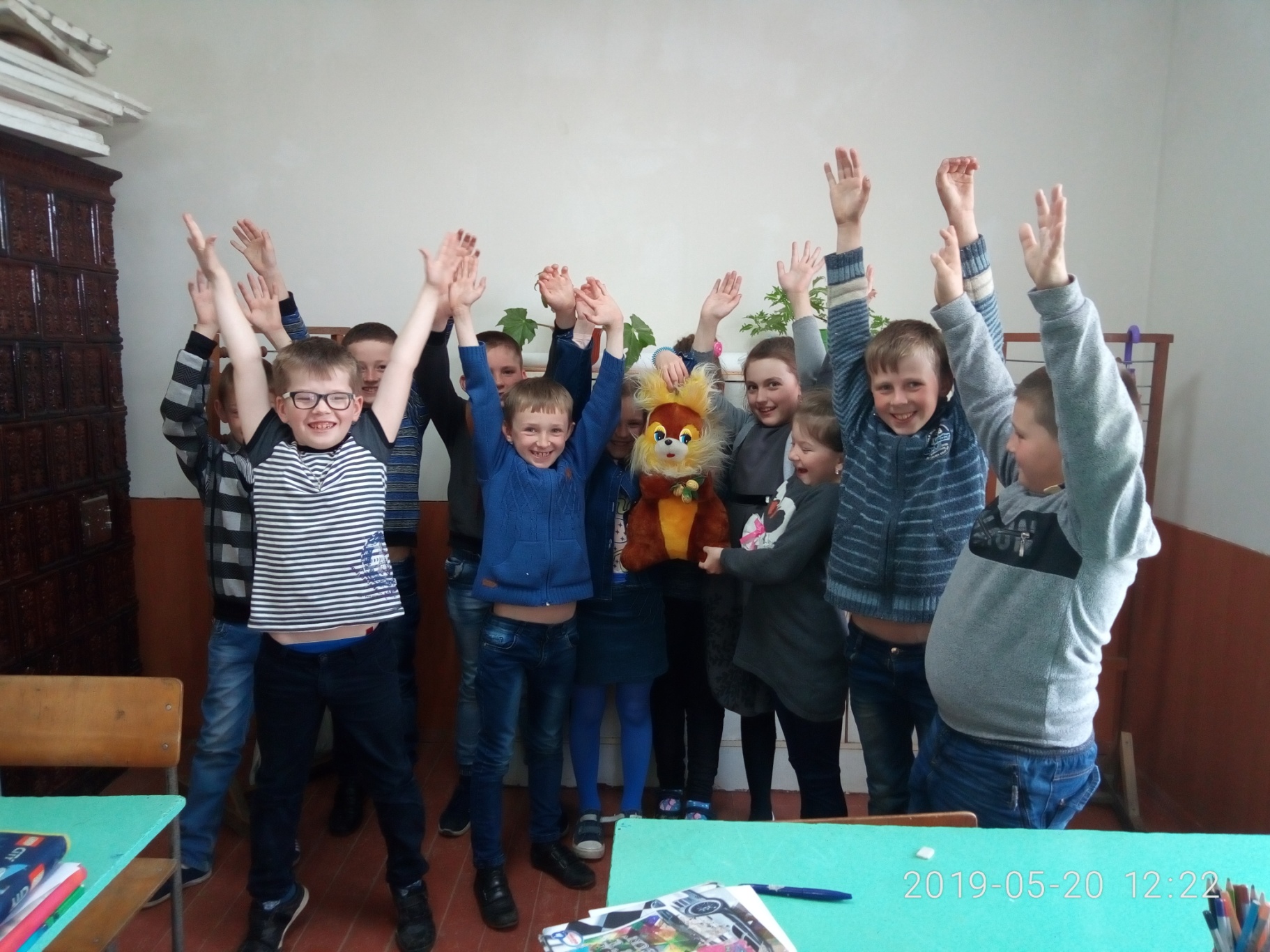 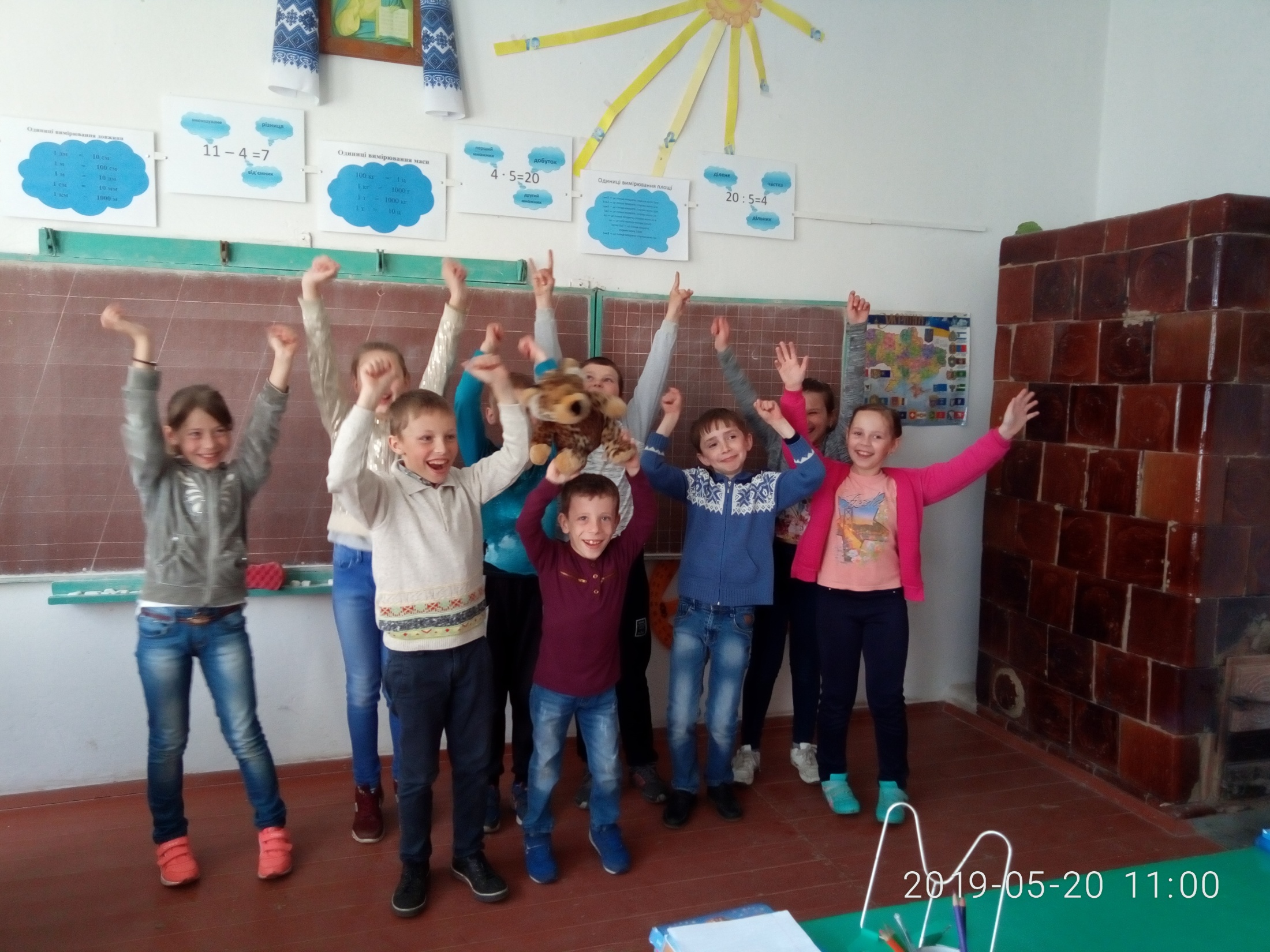 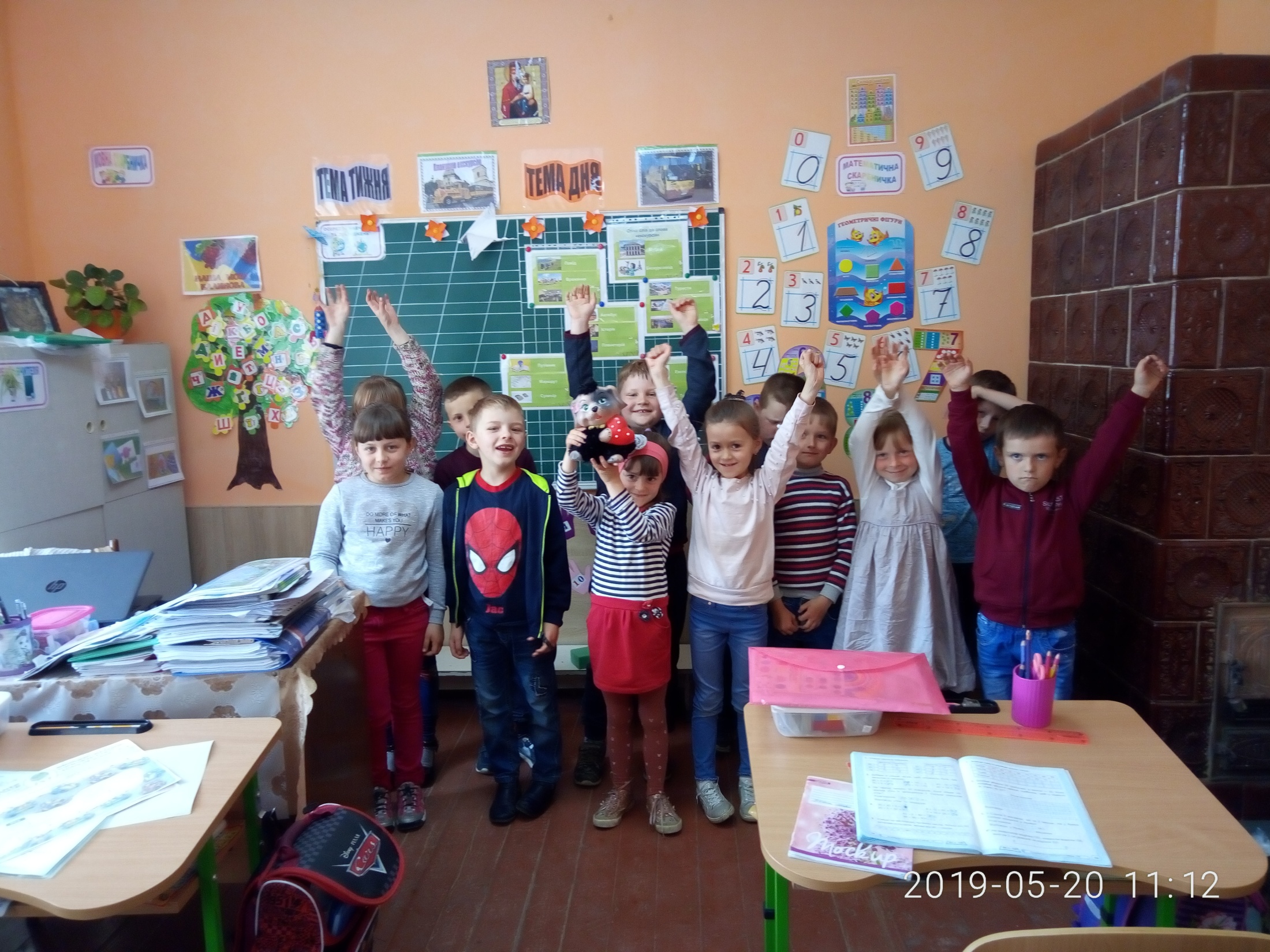 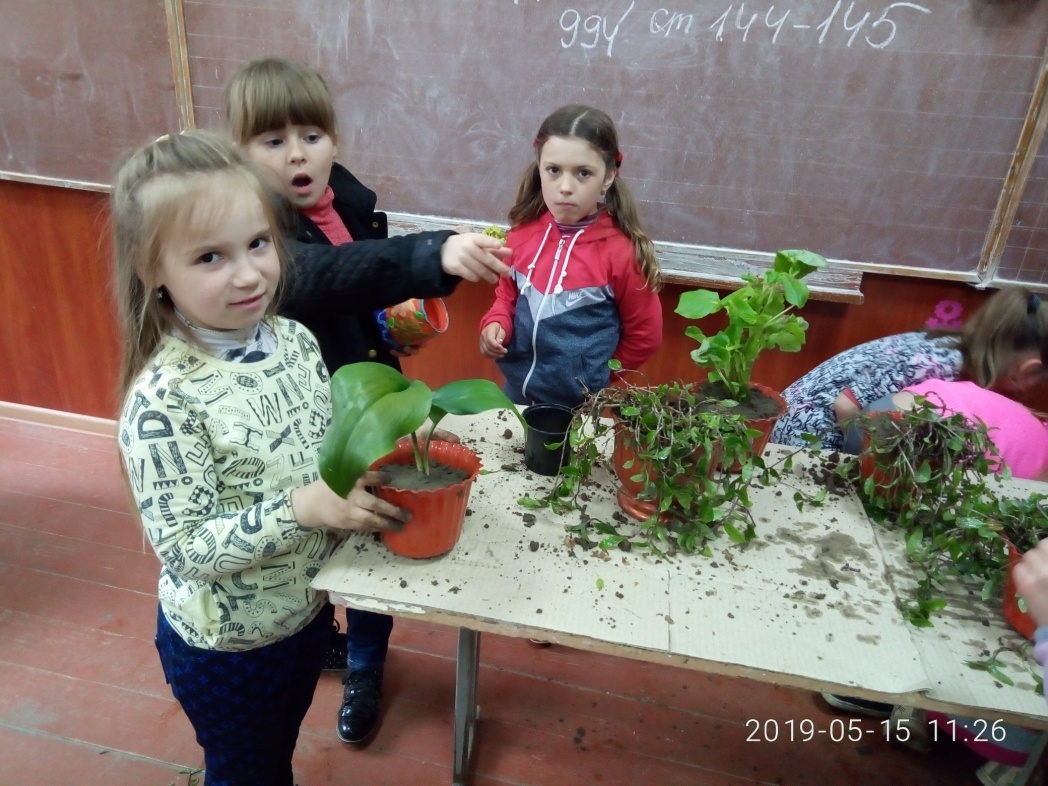 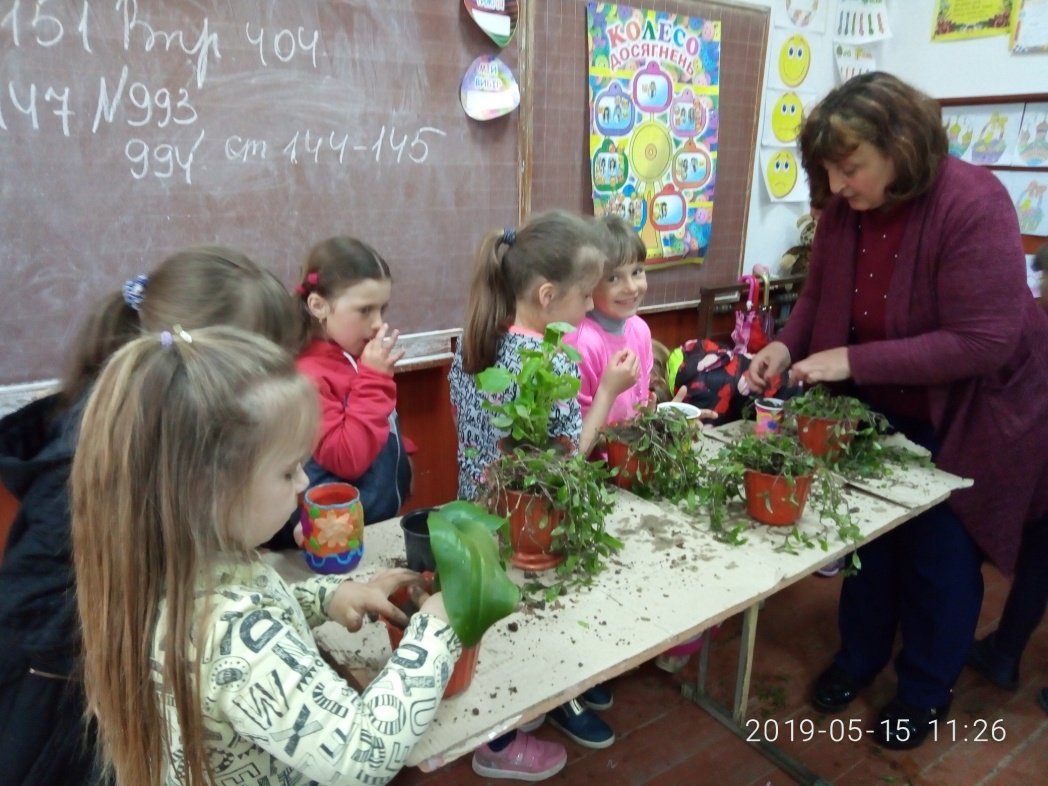 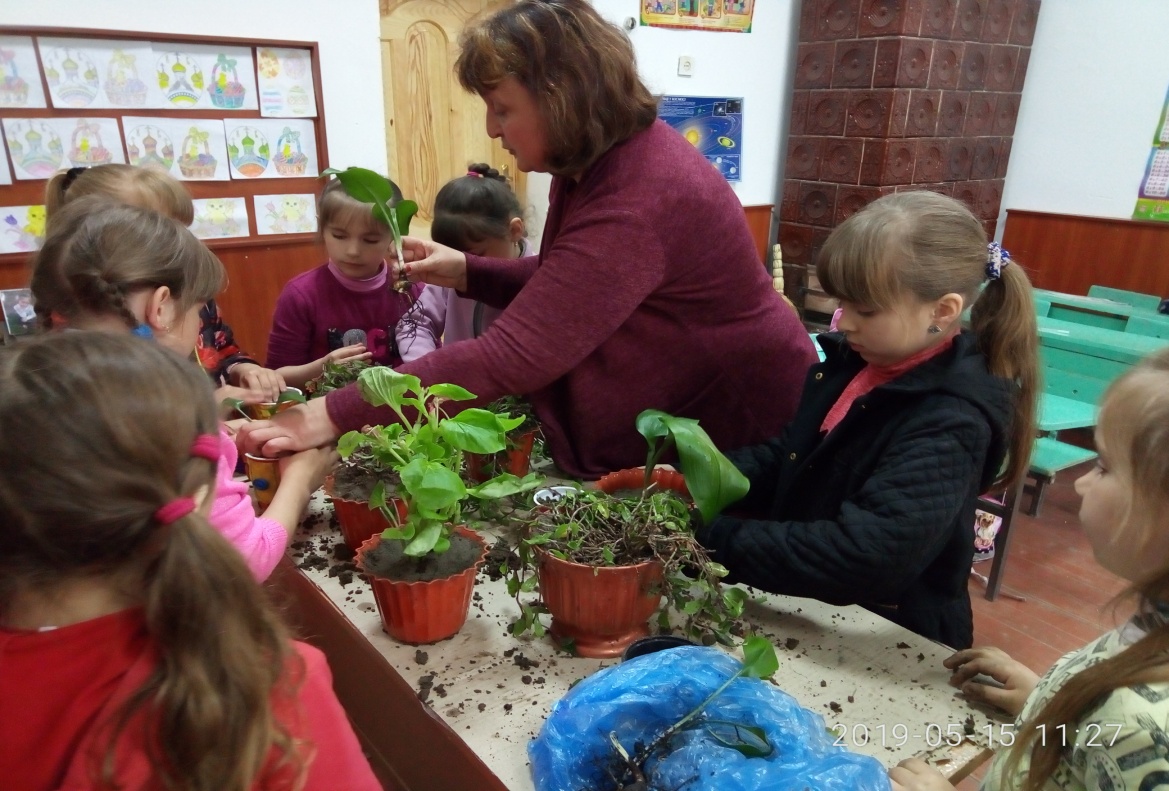 Акція “Посади вазон”
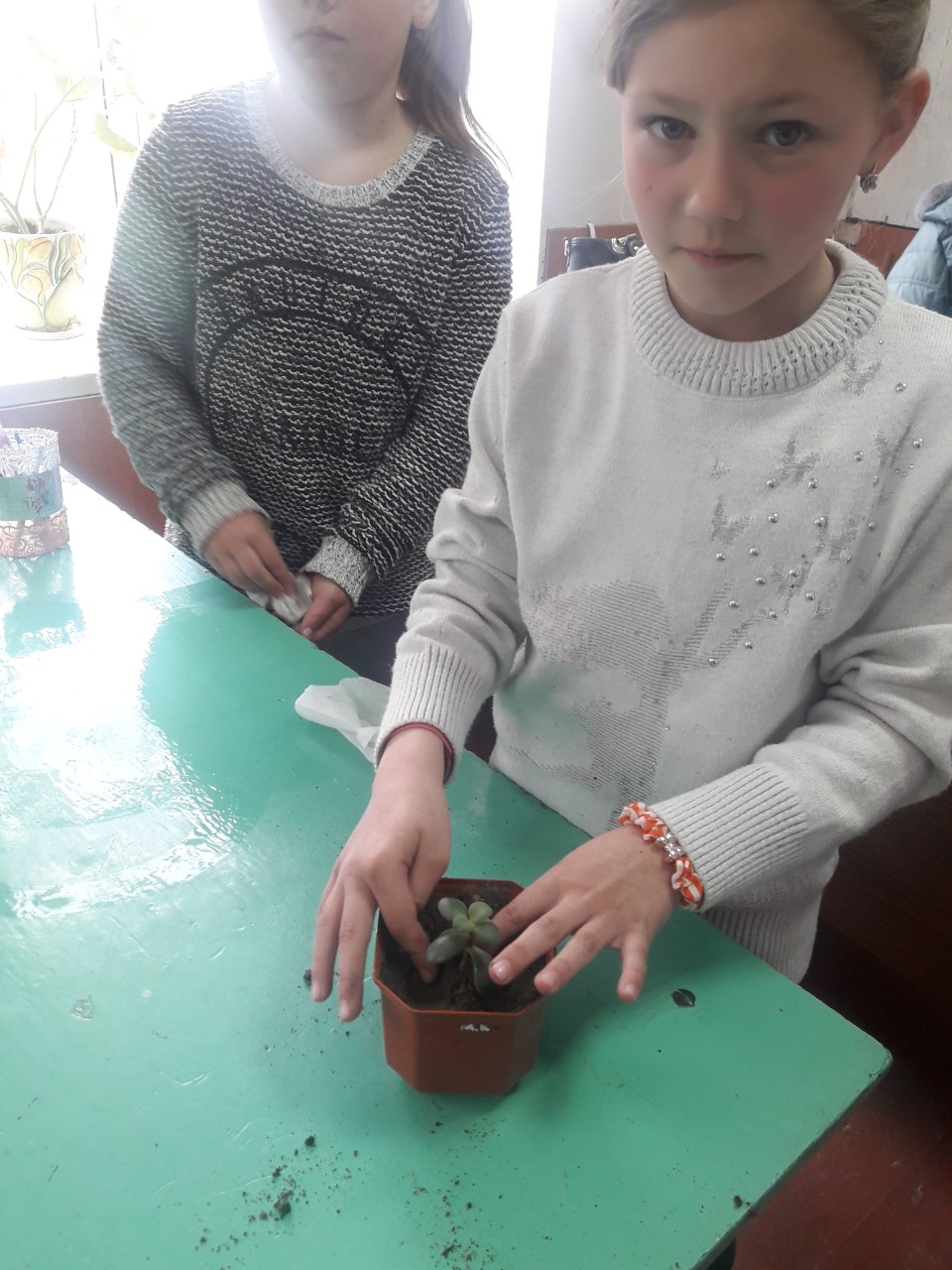 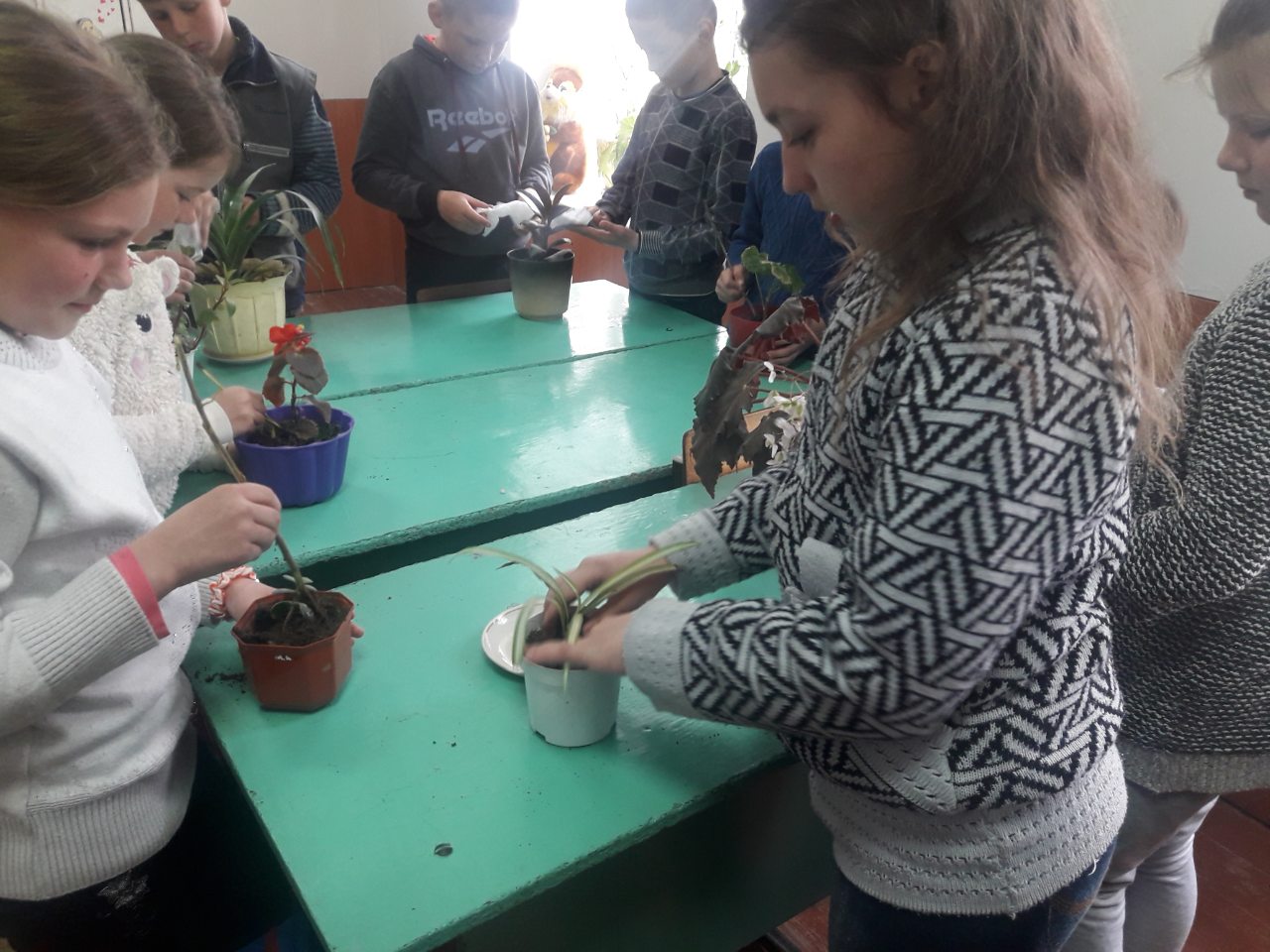 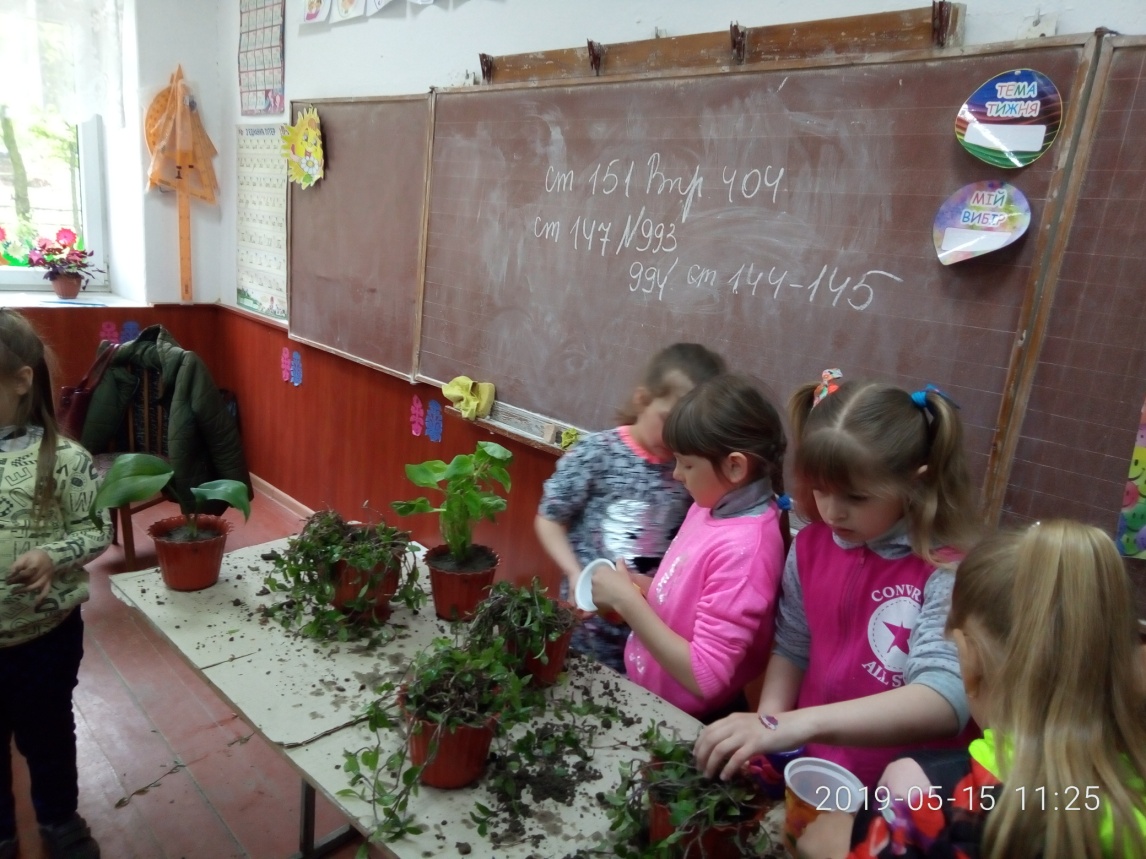 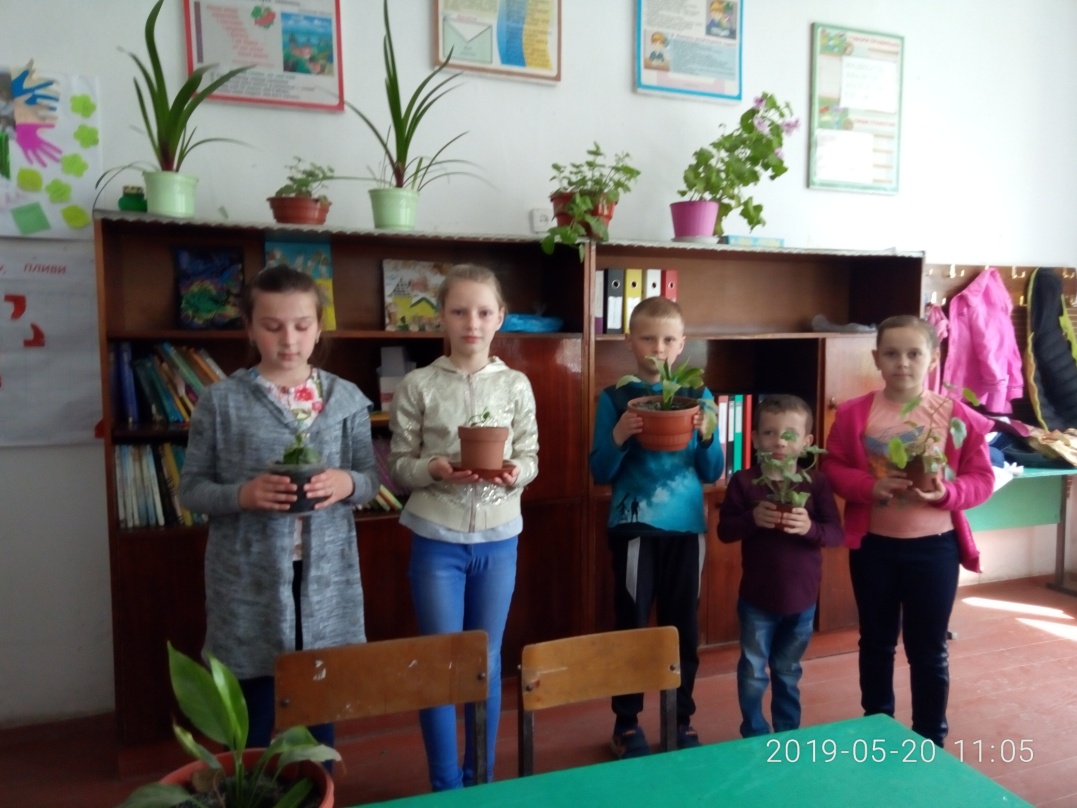 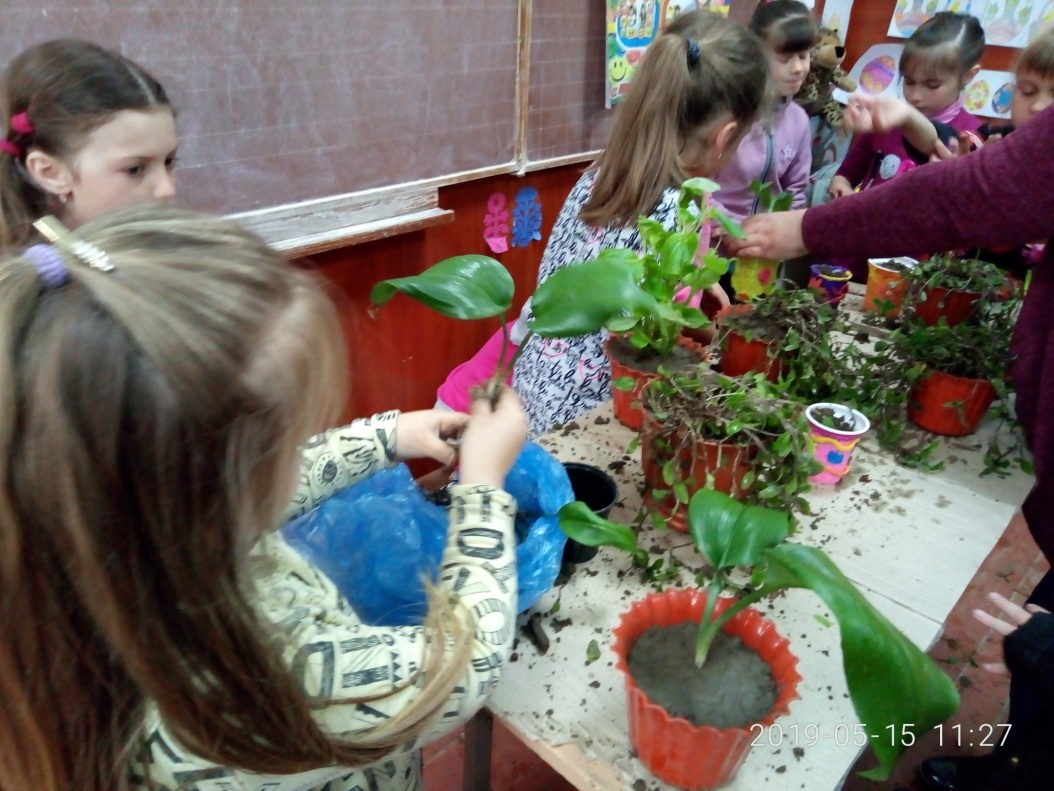 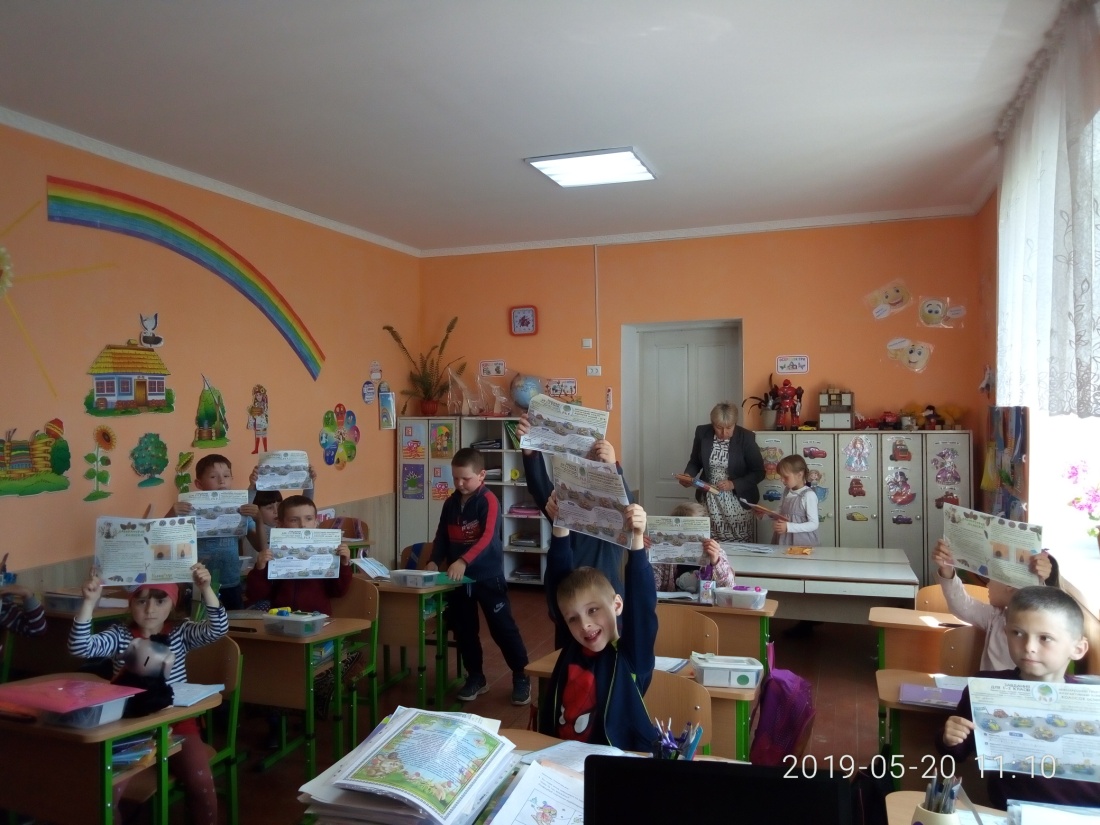 Конкурс “Колосок”
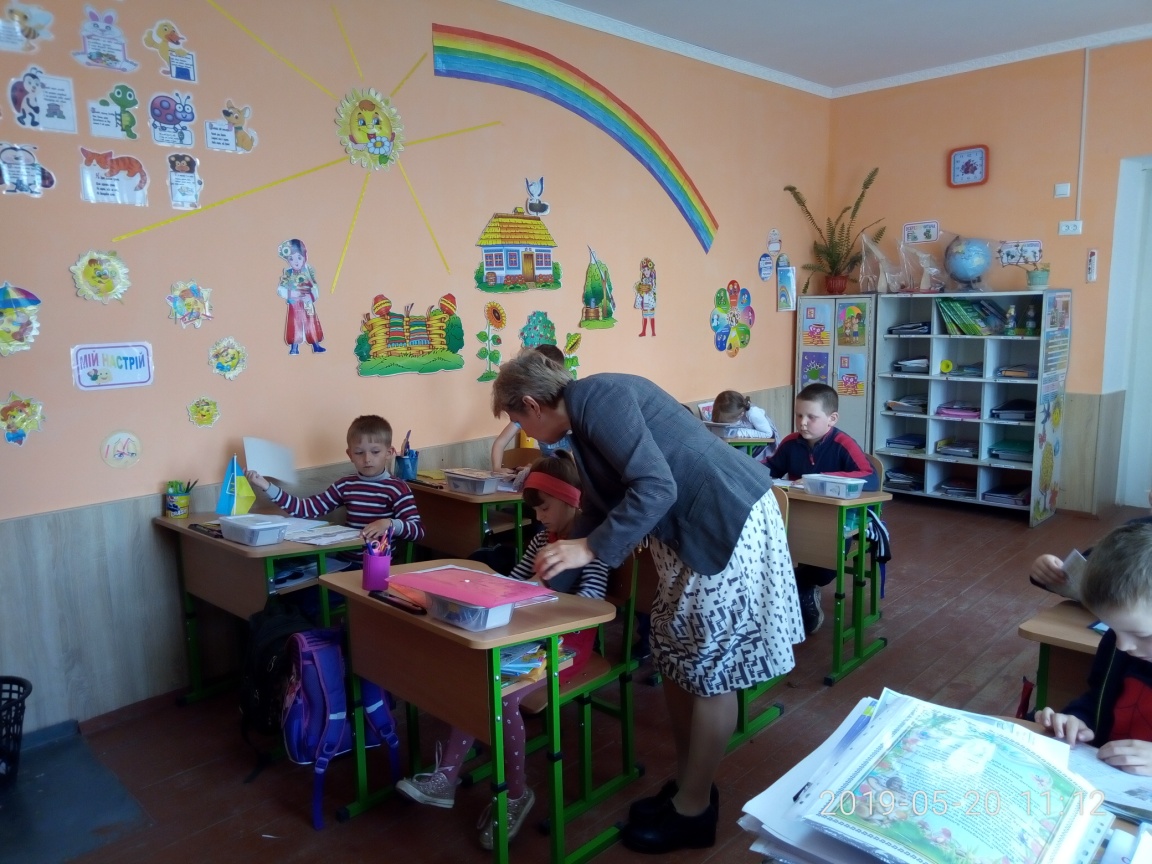 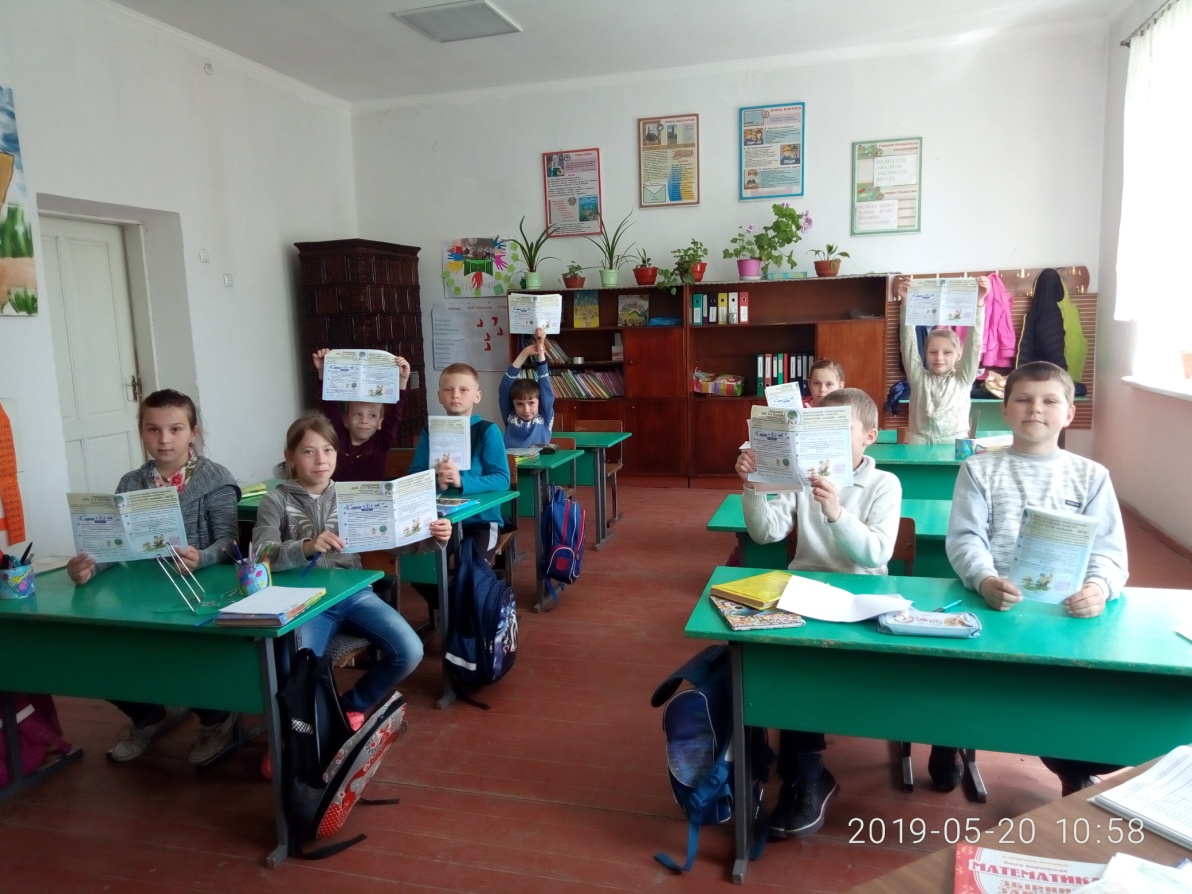 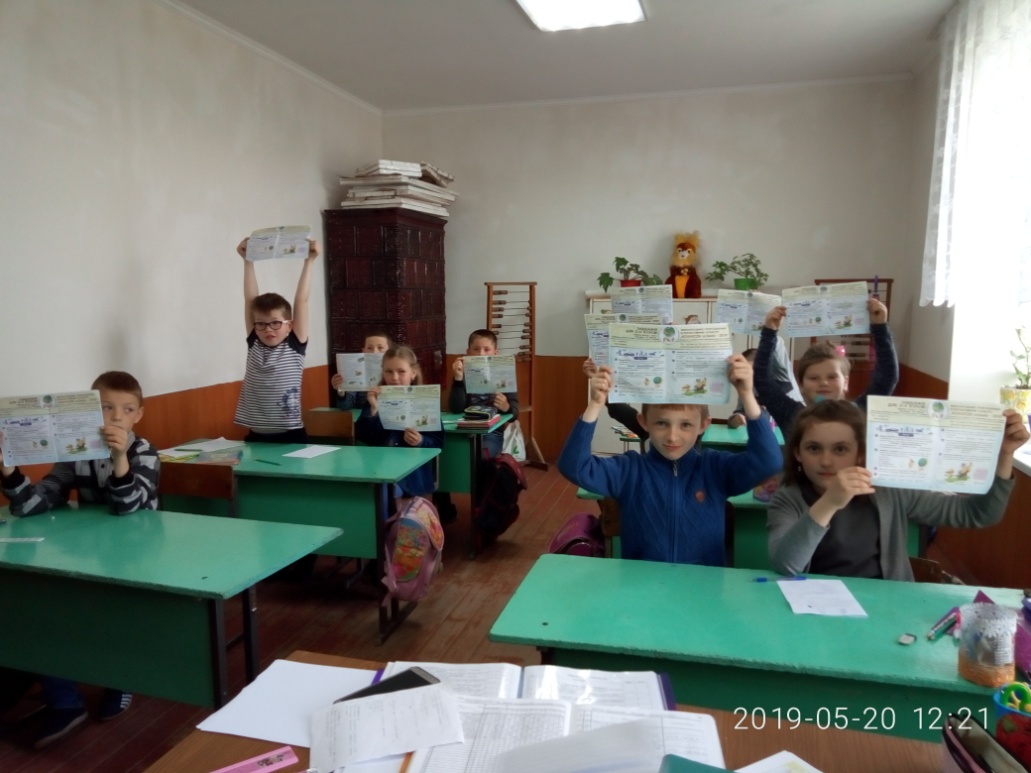 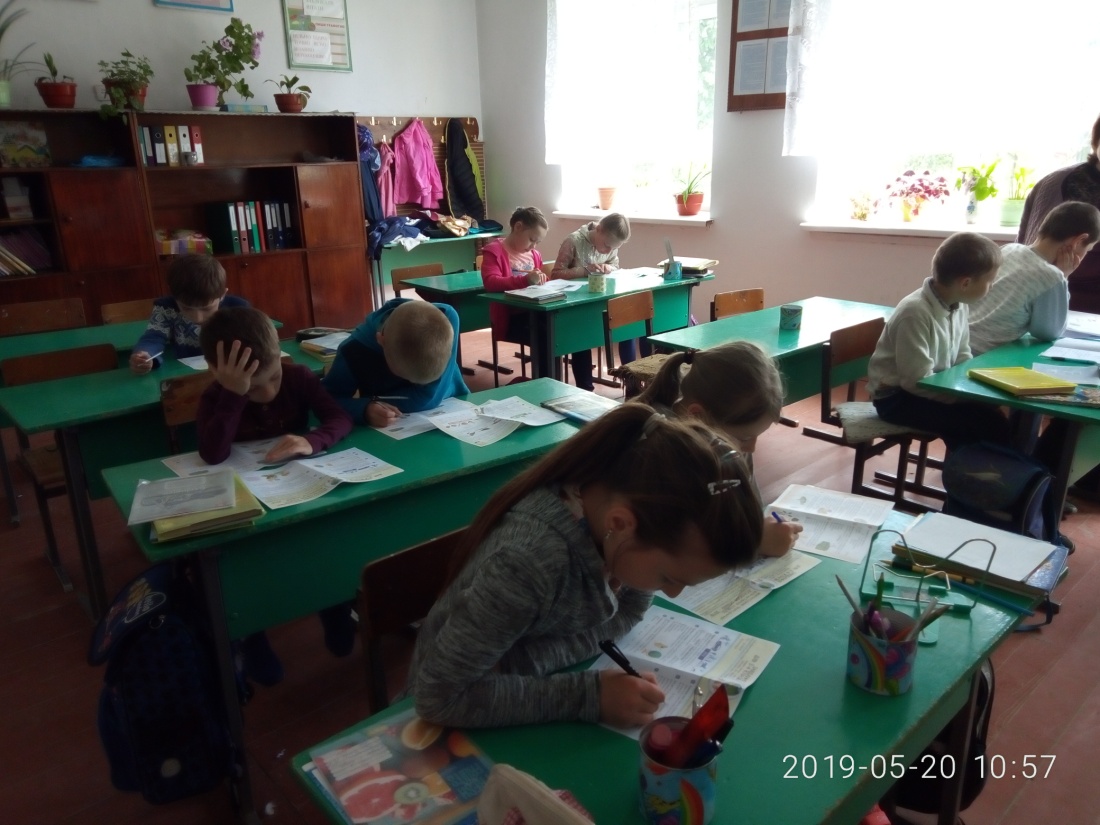 Відкрите інтегроване заняття на тему  “Пори року”
2 клас, учитель  Дудяк І. І.
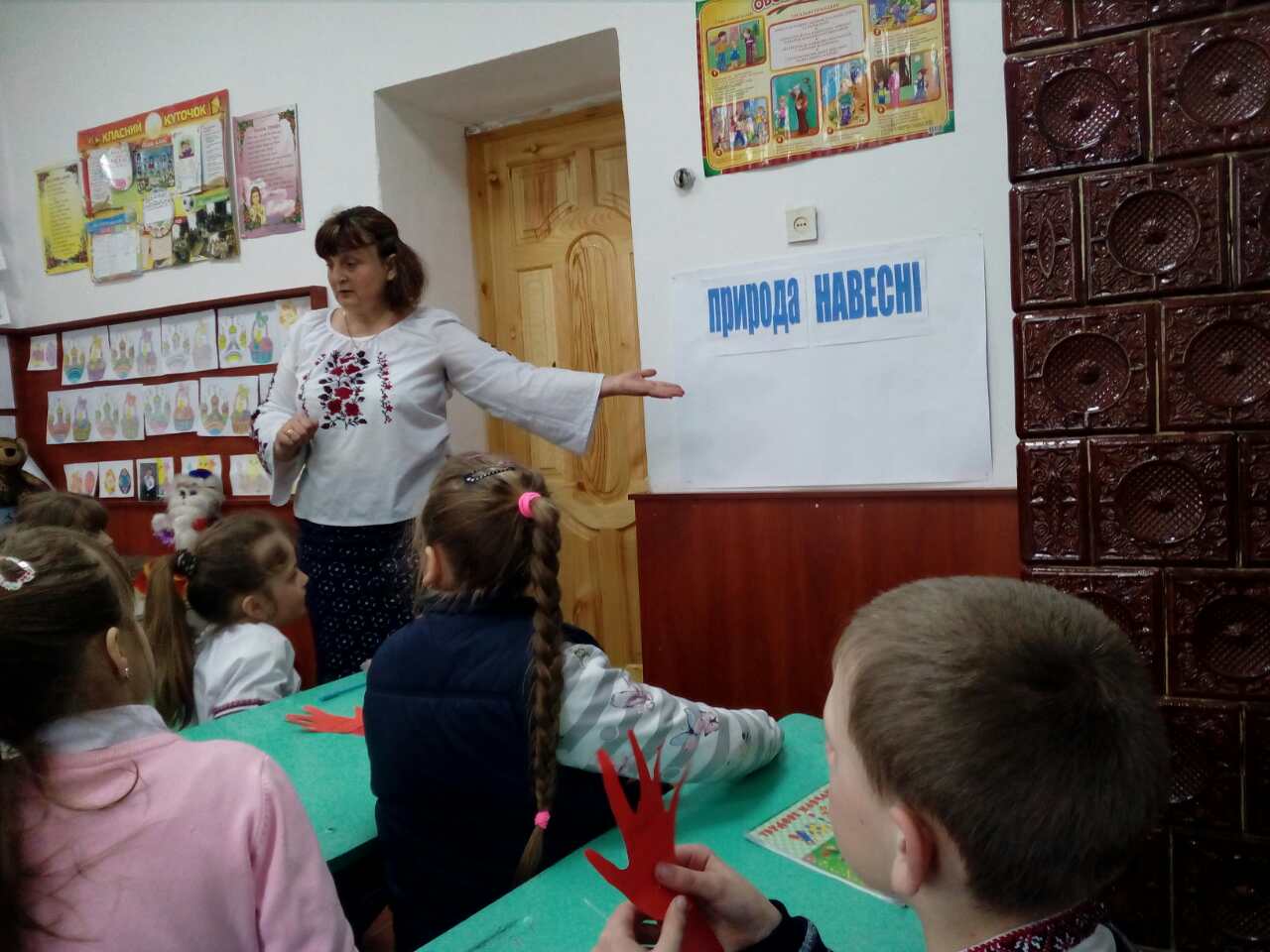 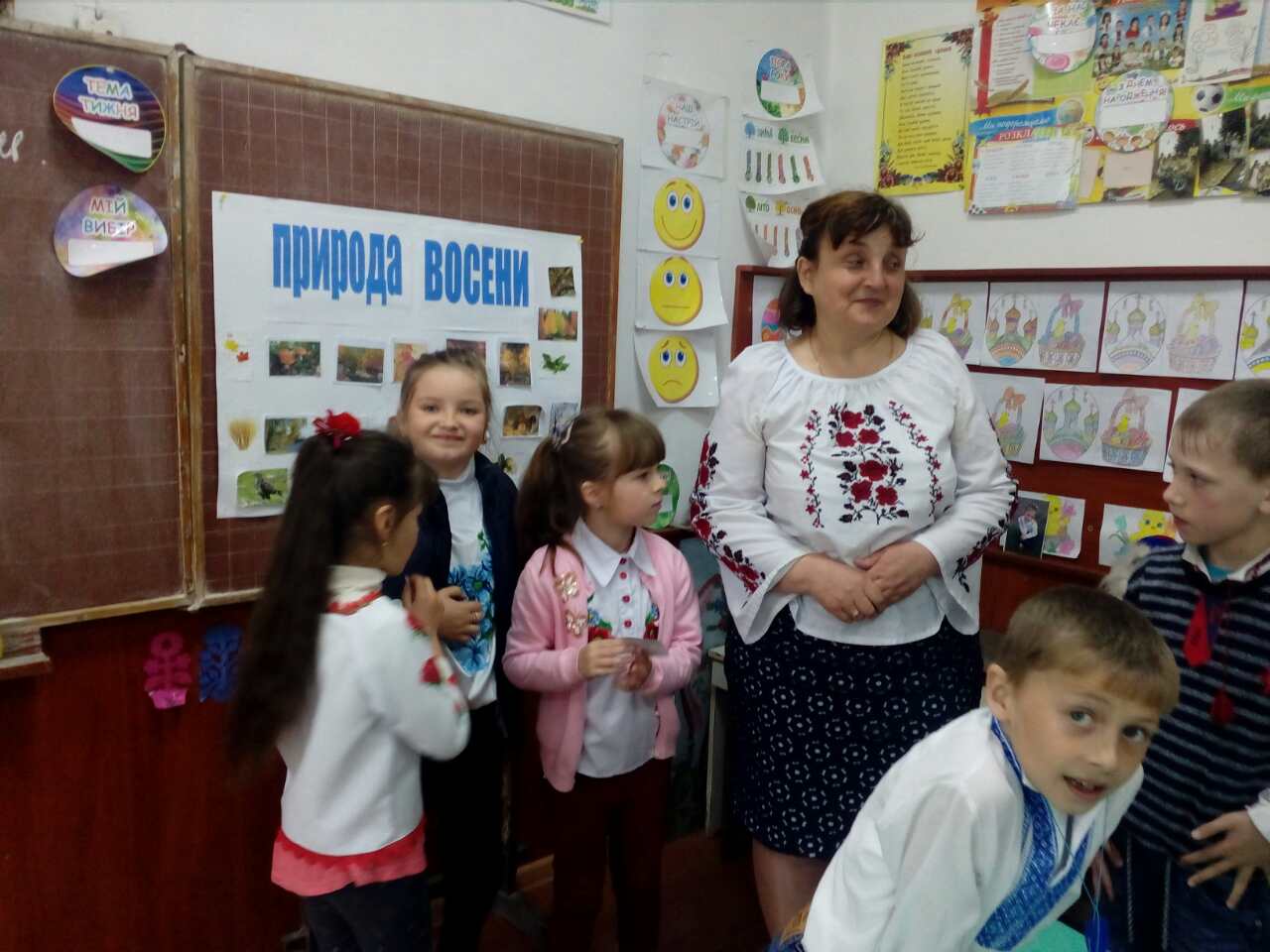 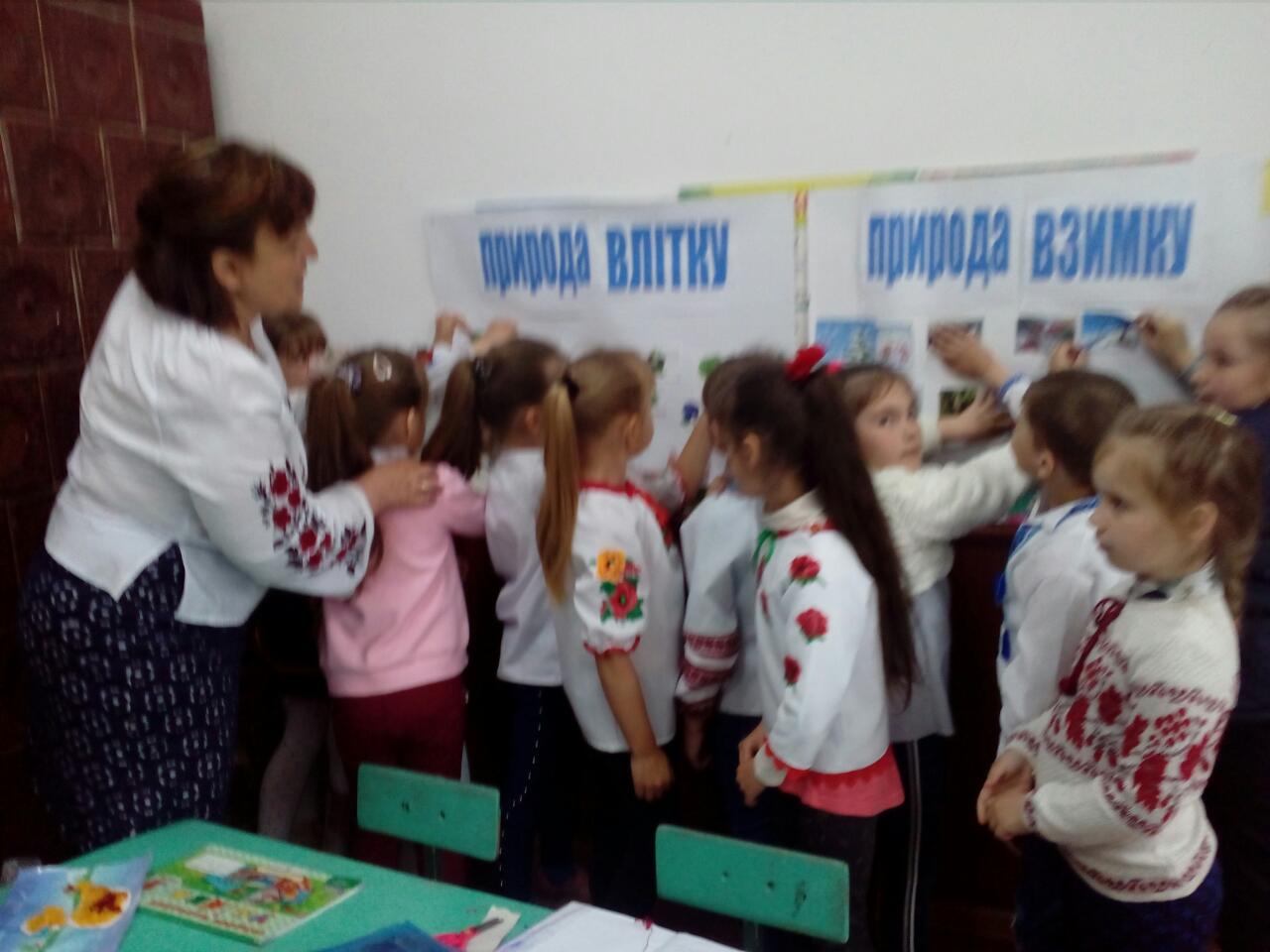 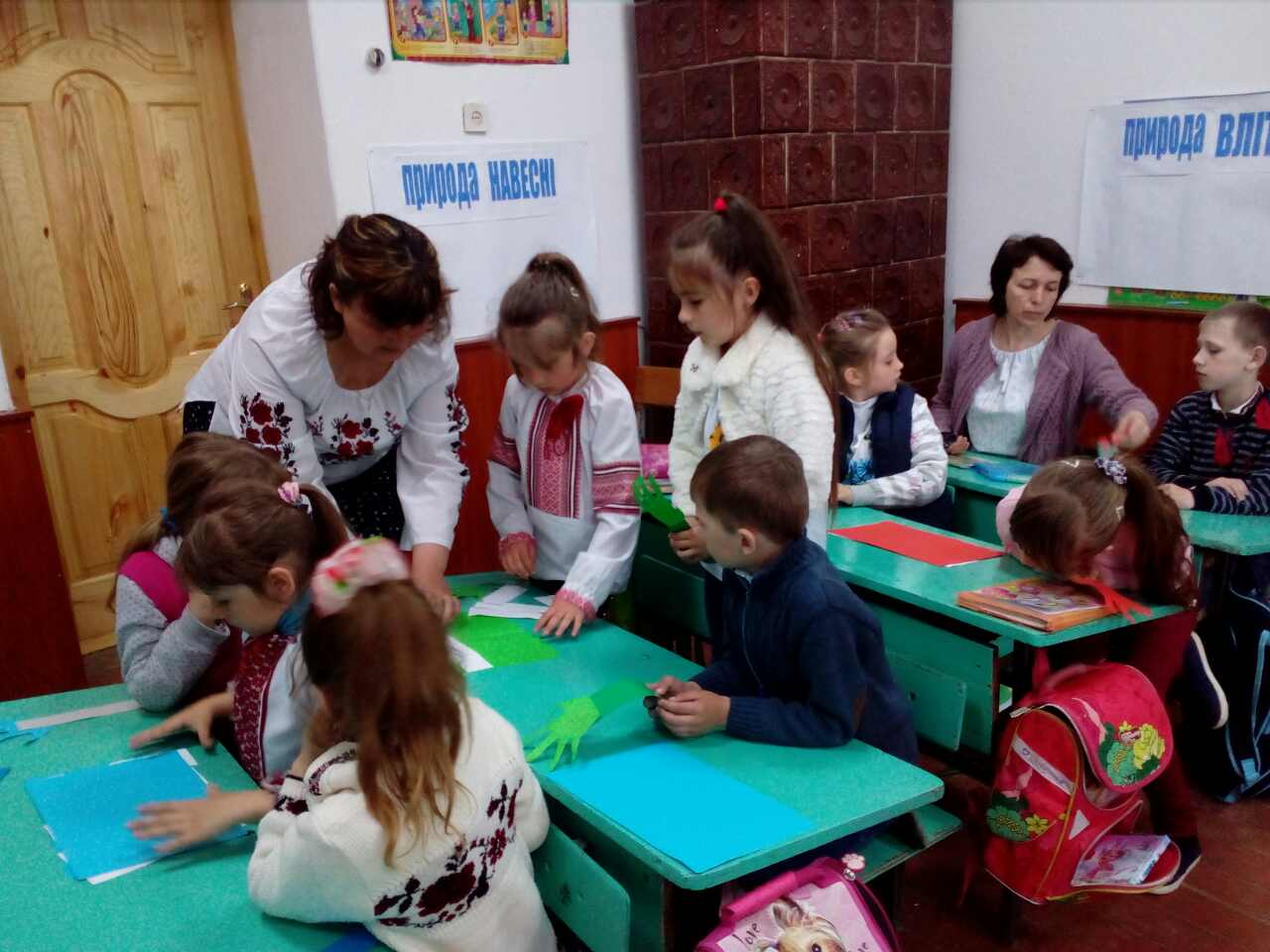 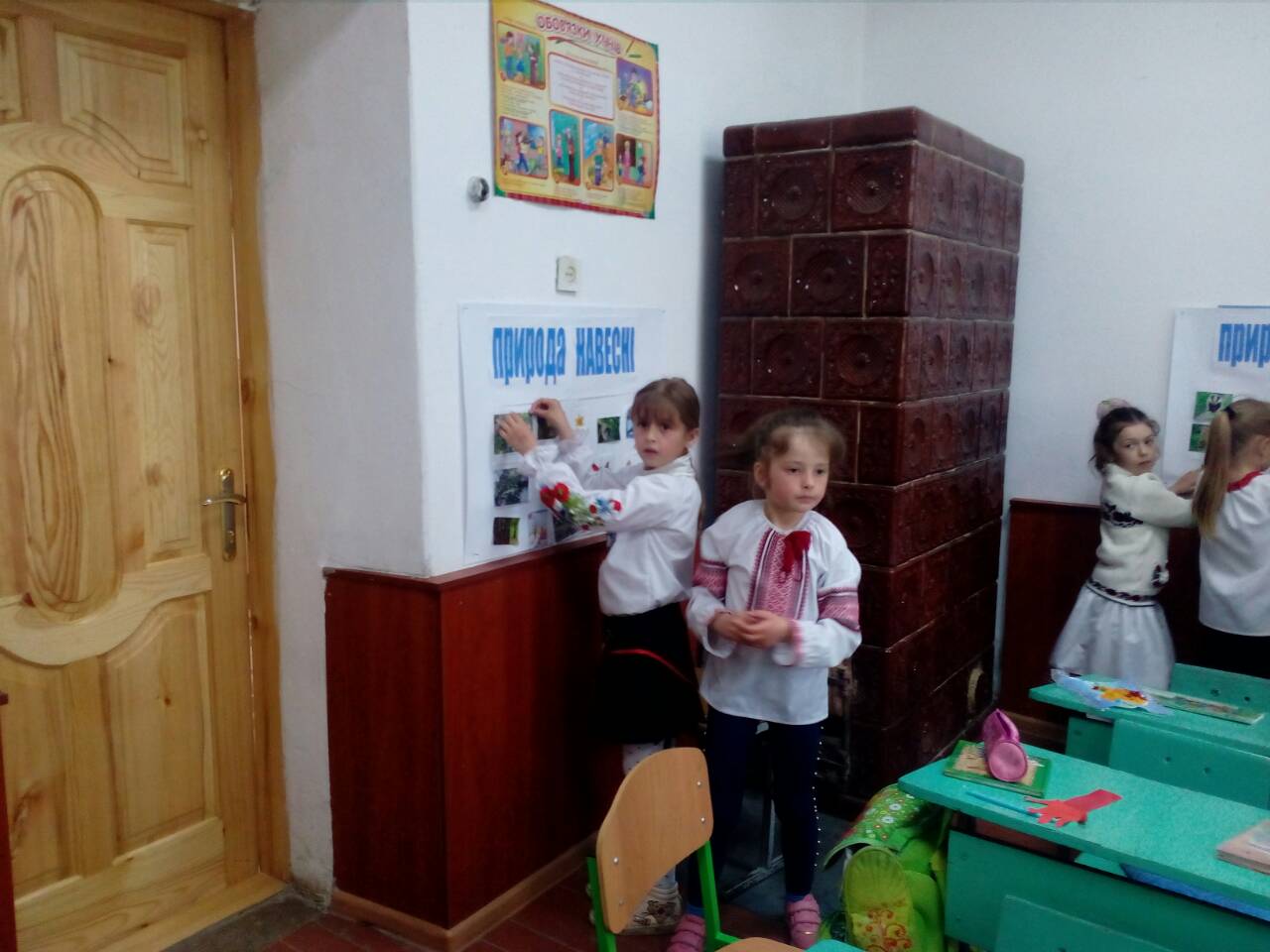 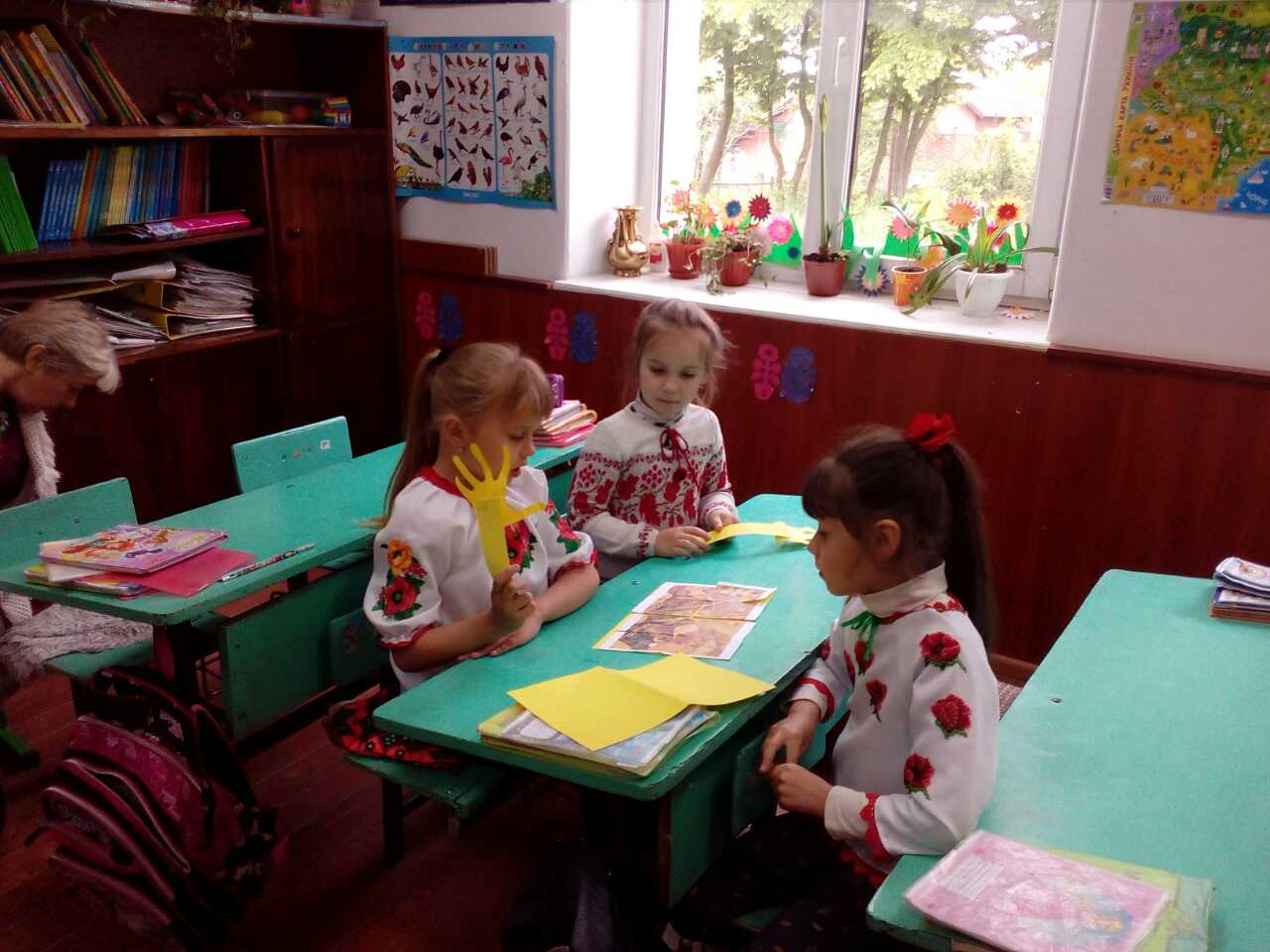 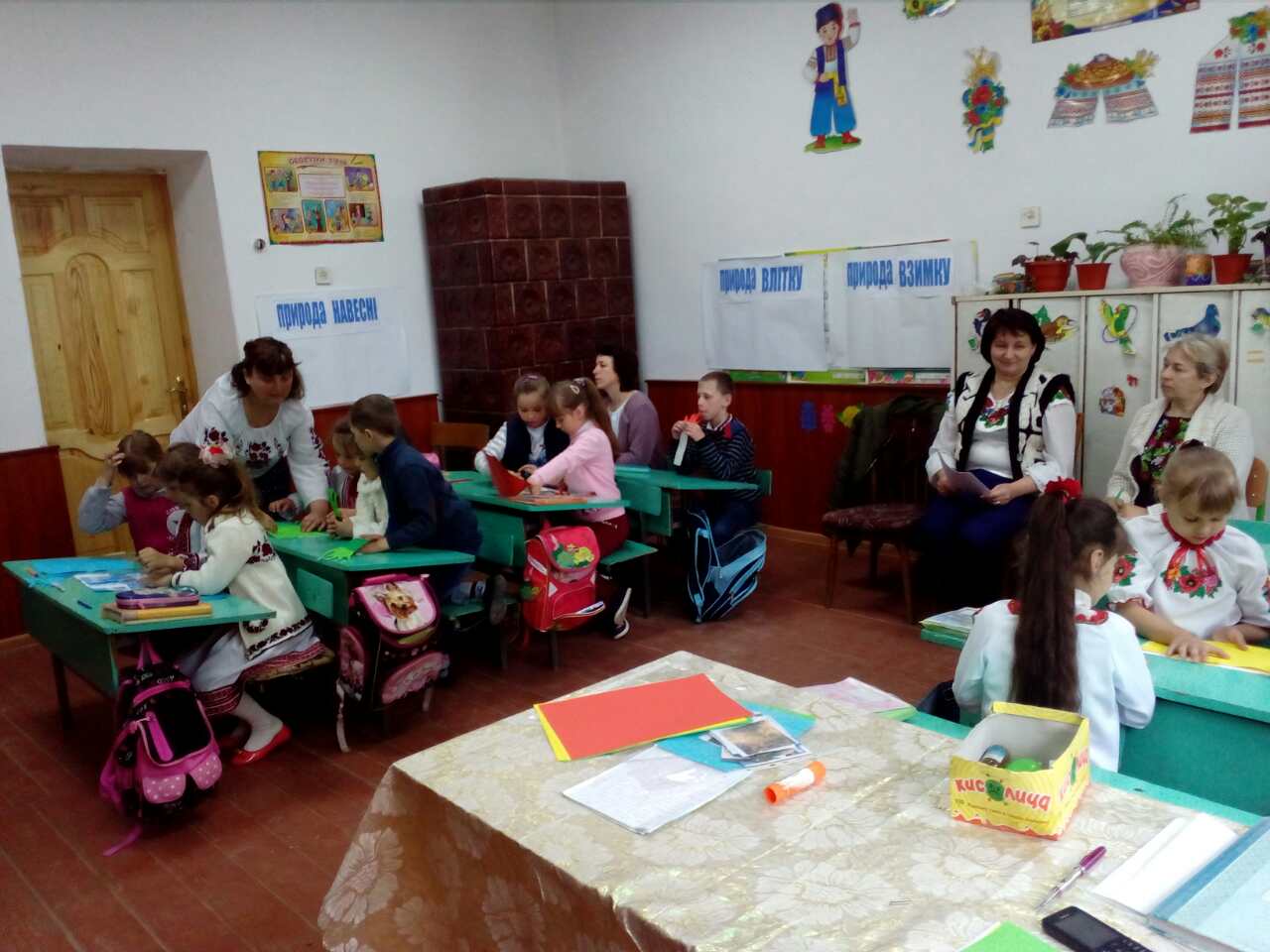 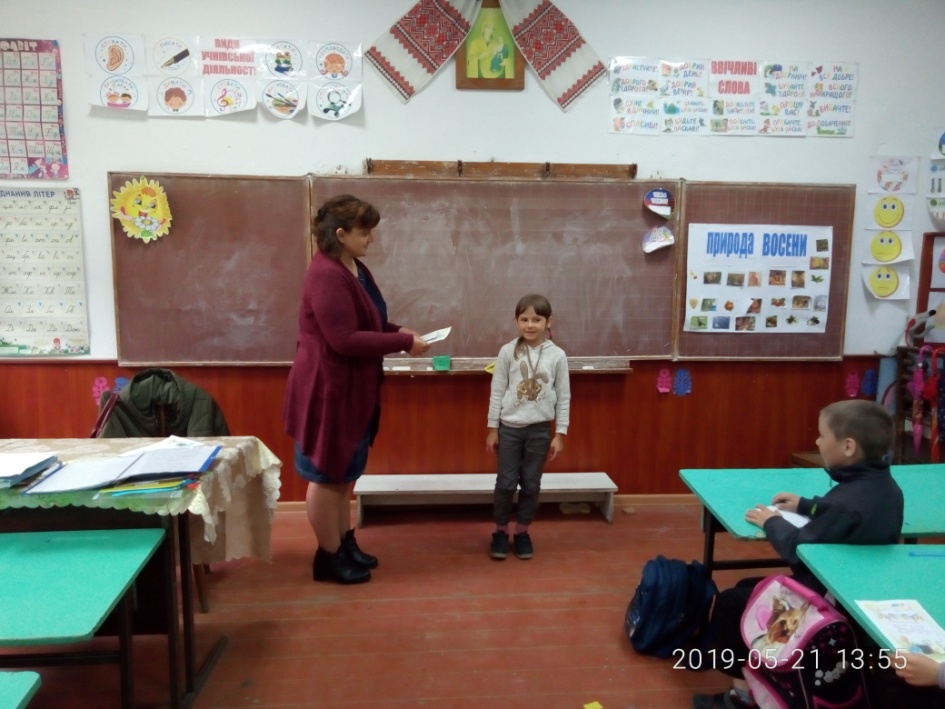 Нагородження другого класу
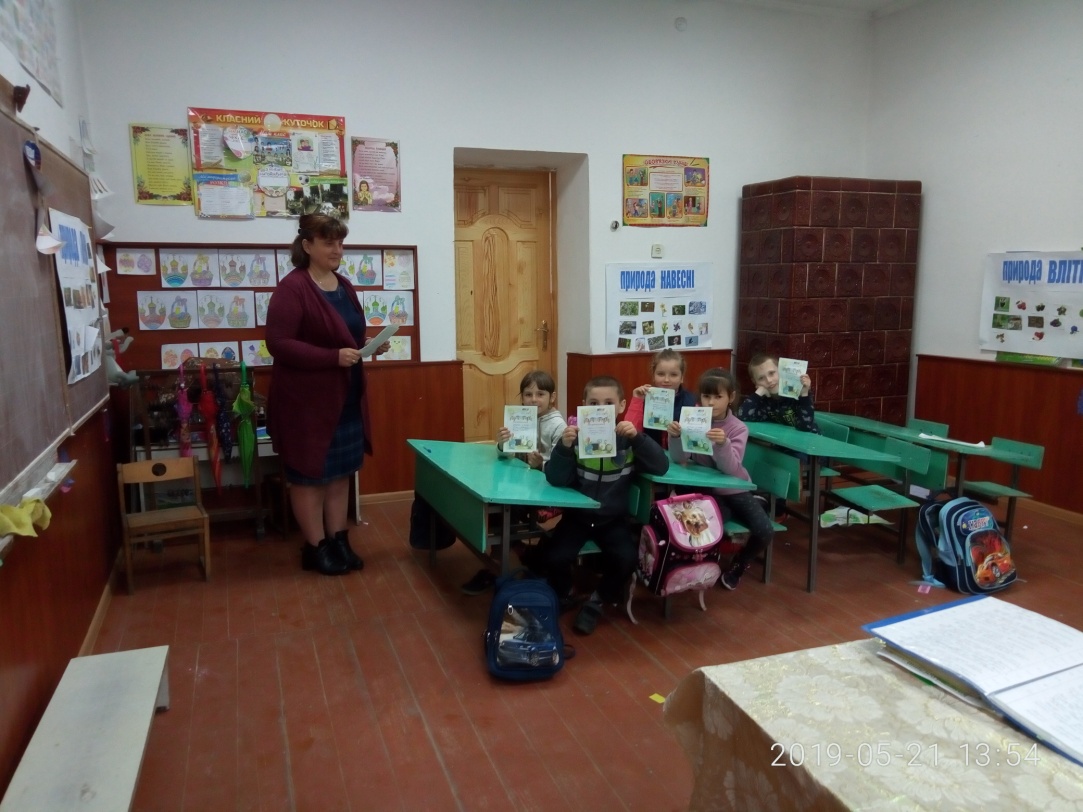 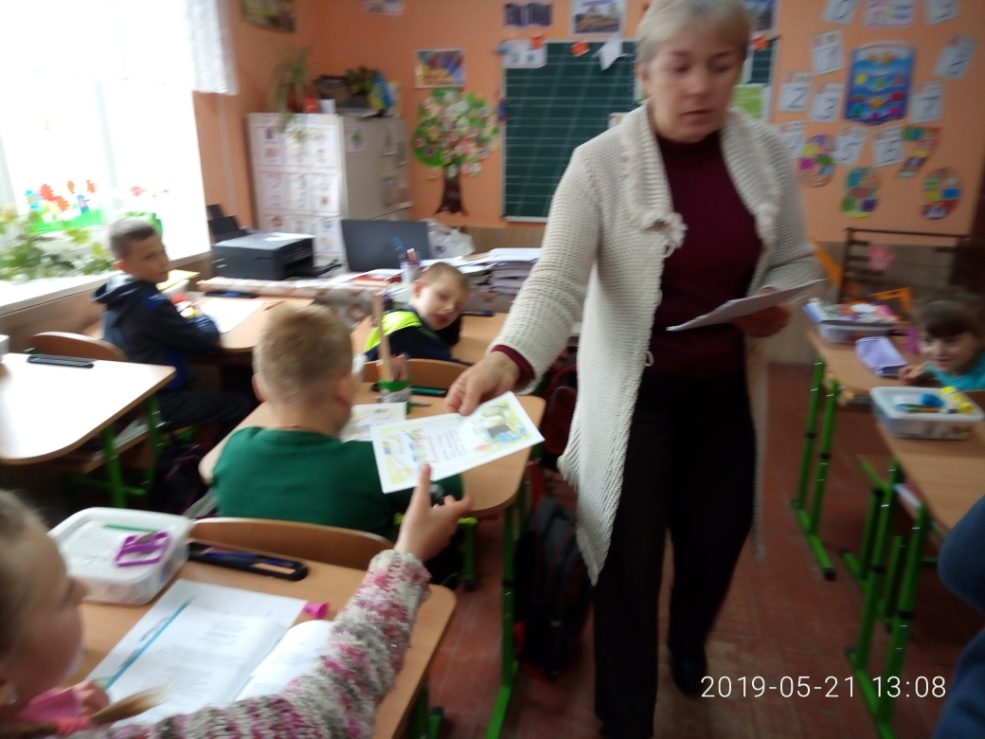 Нагородження першого класу
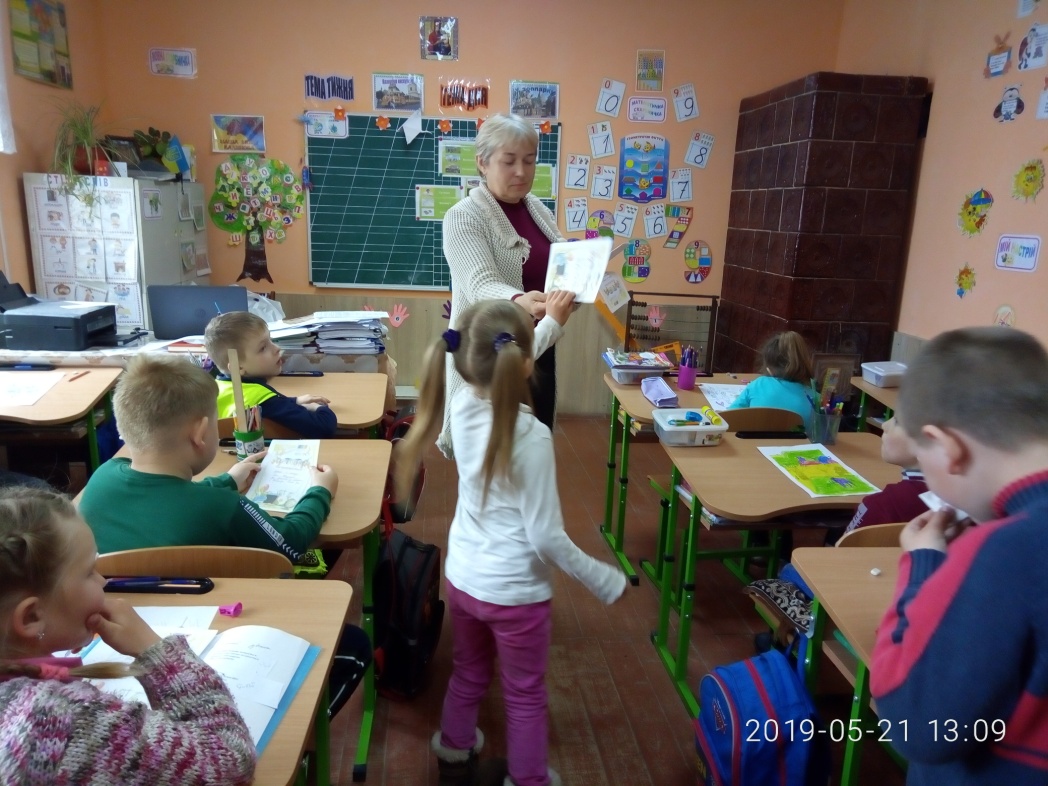 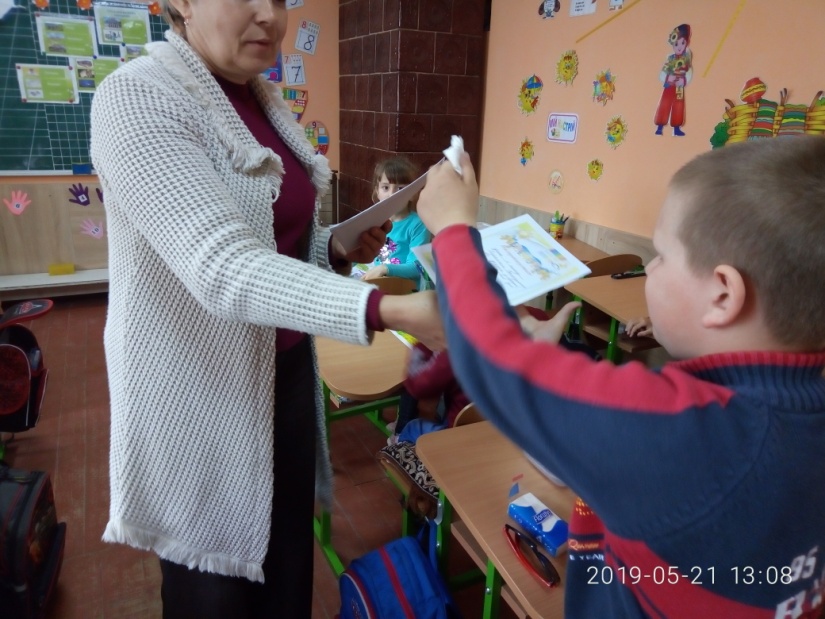 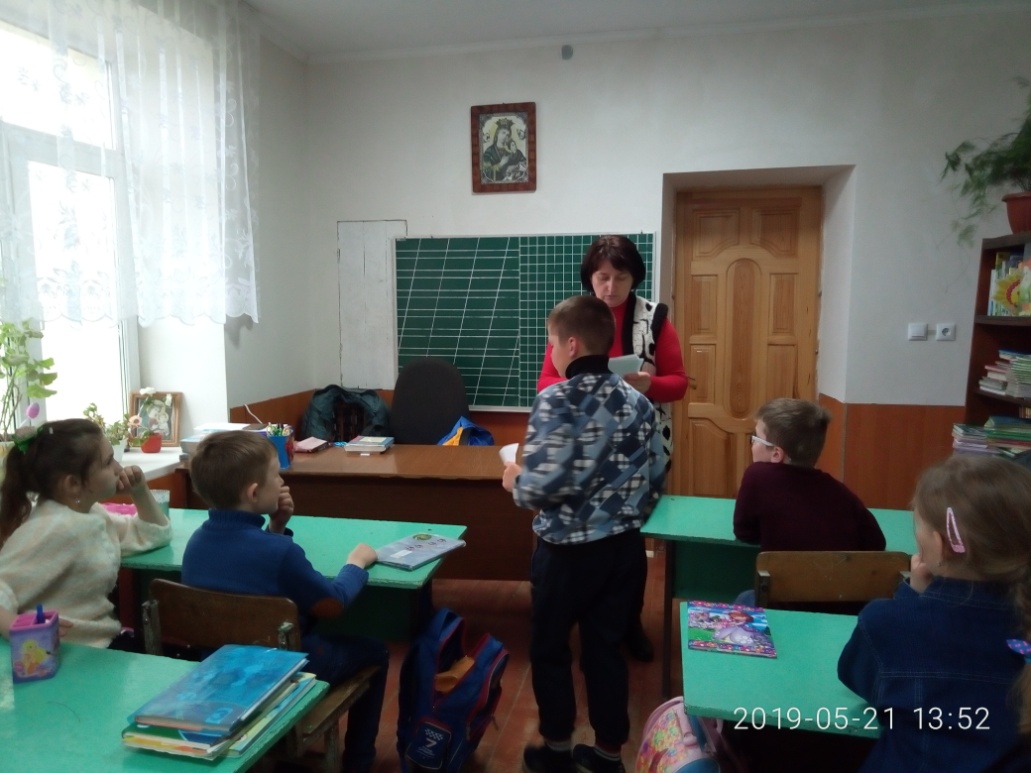 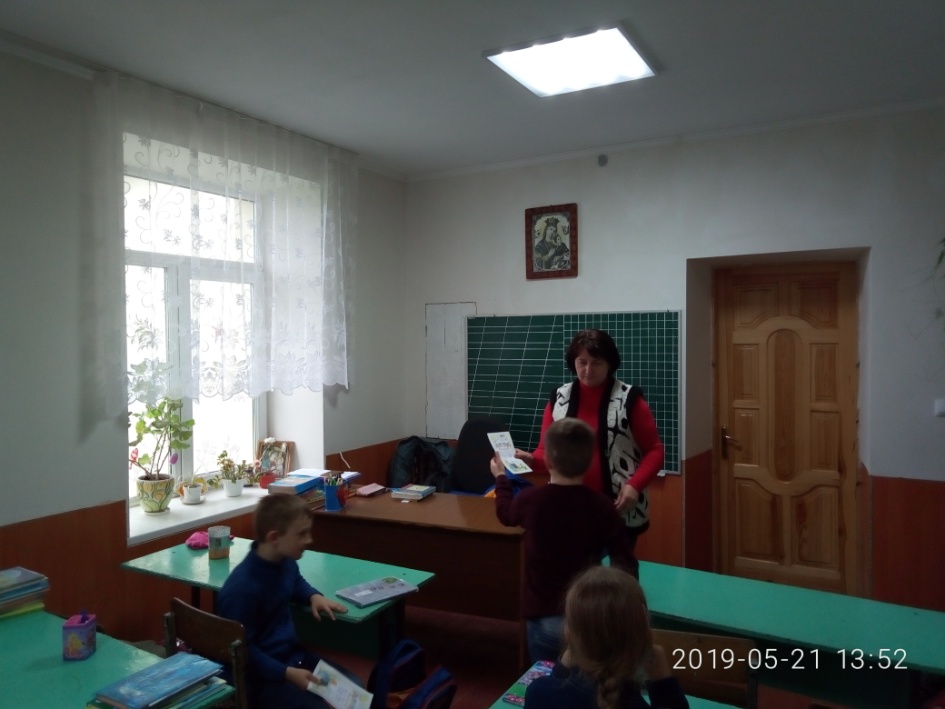 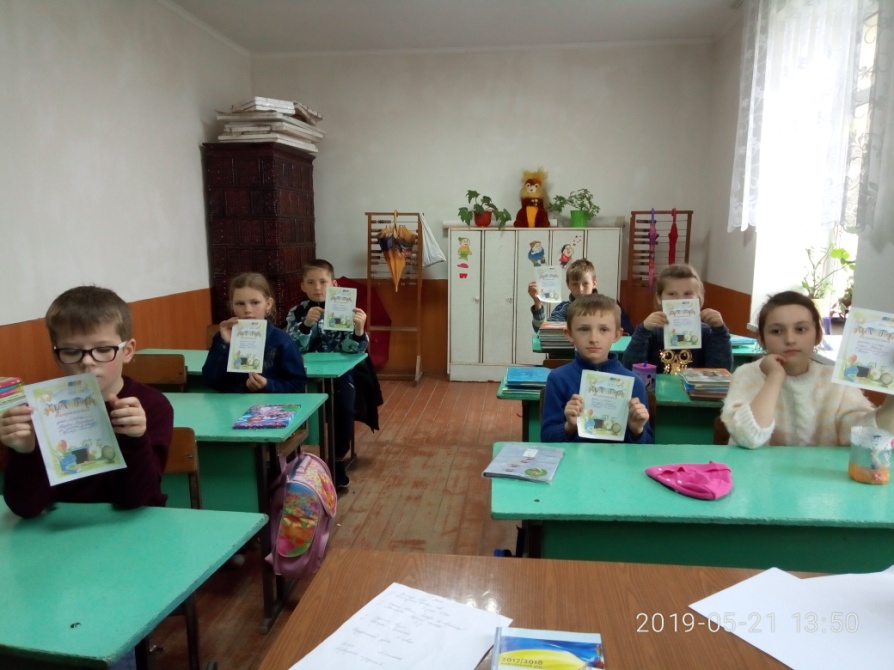 Нагородження третього класу
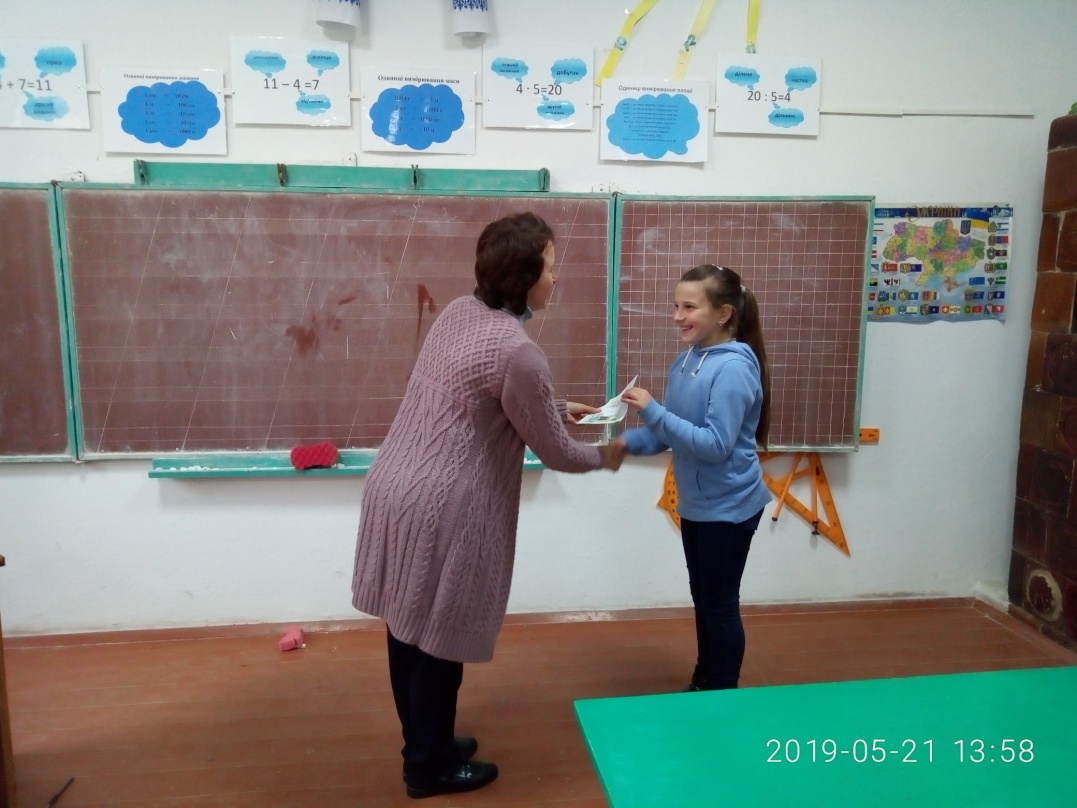 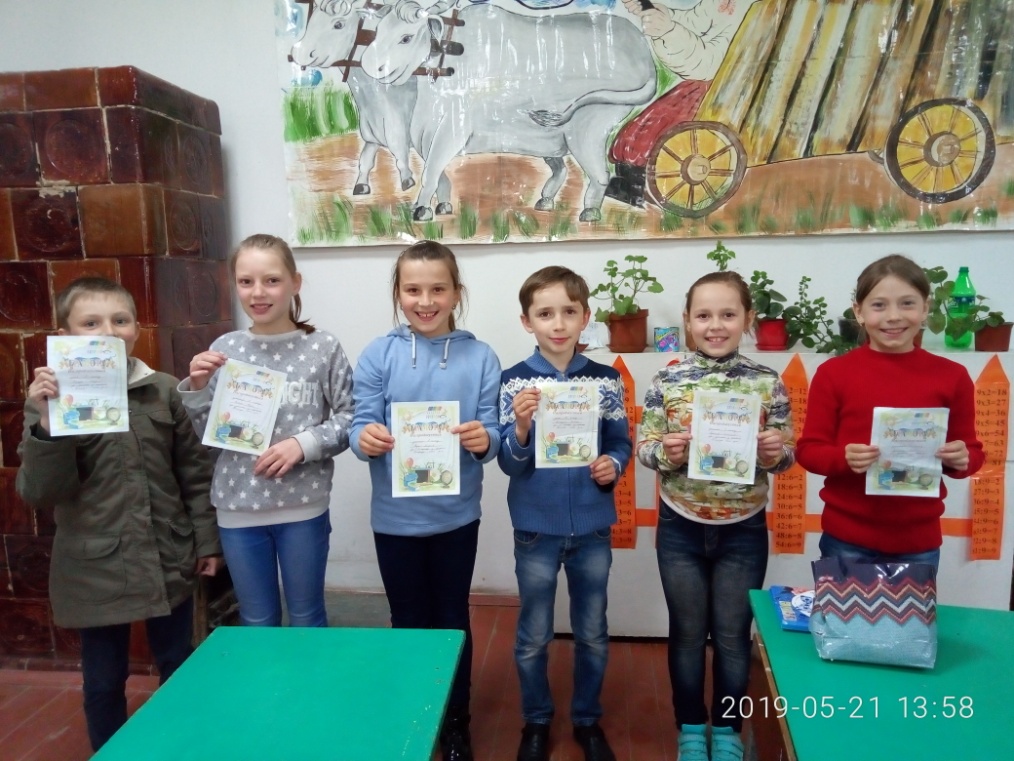 Нагородження четвертого класу
Дякуємо за увагу